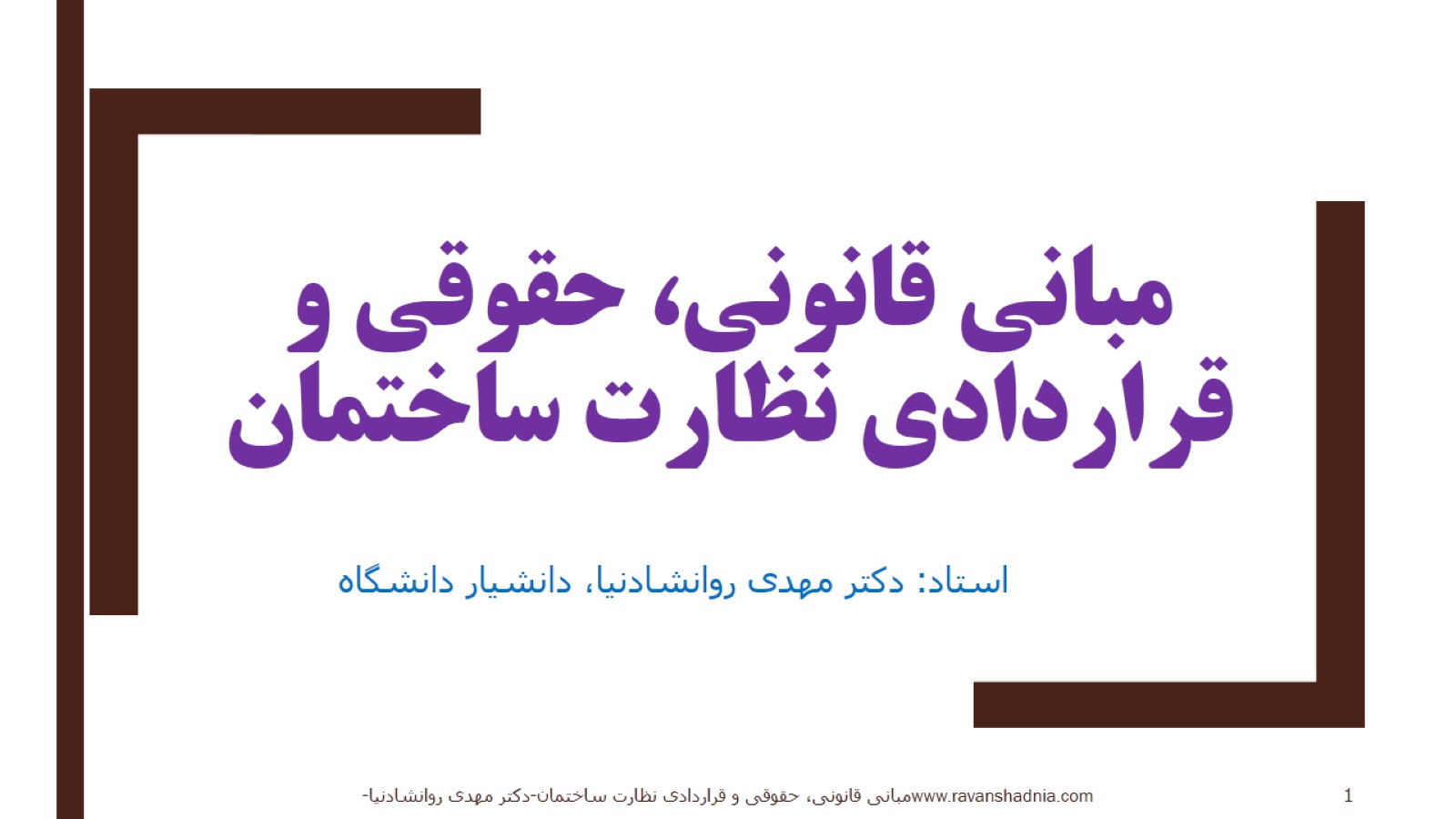 مبانی قانونی، حقوقی و قراردادی نظارت ساختمان
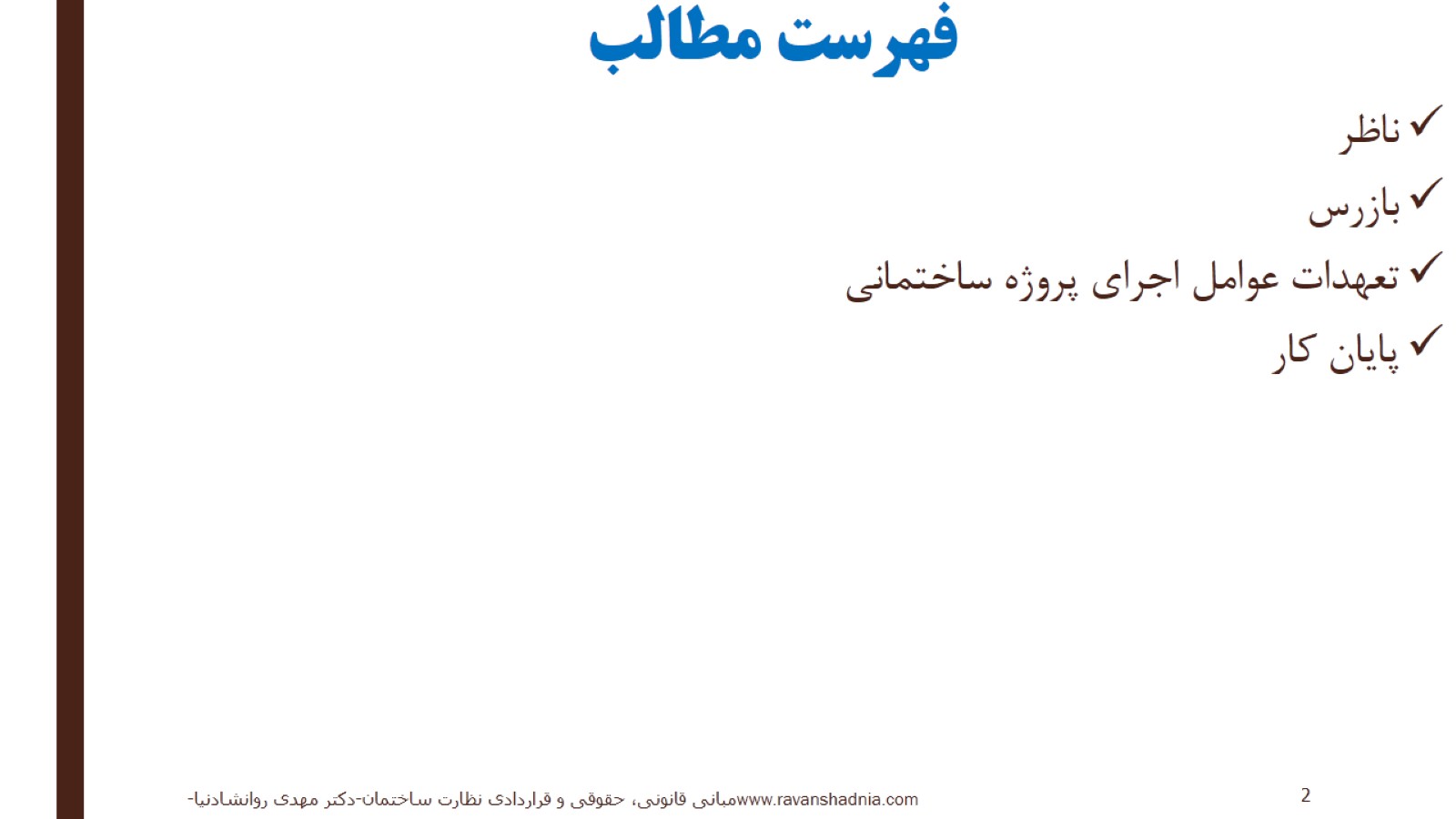 فهرست مطالب
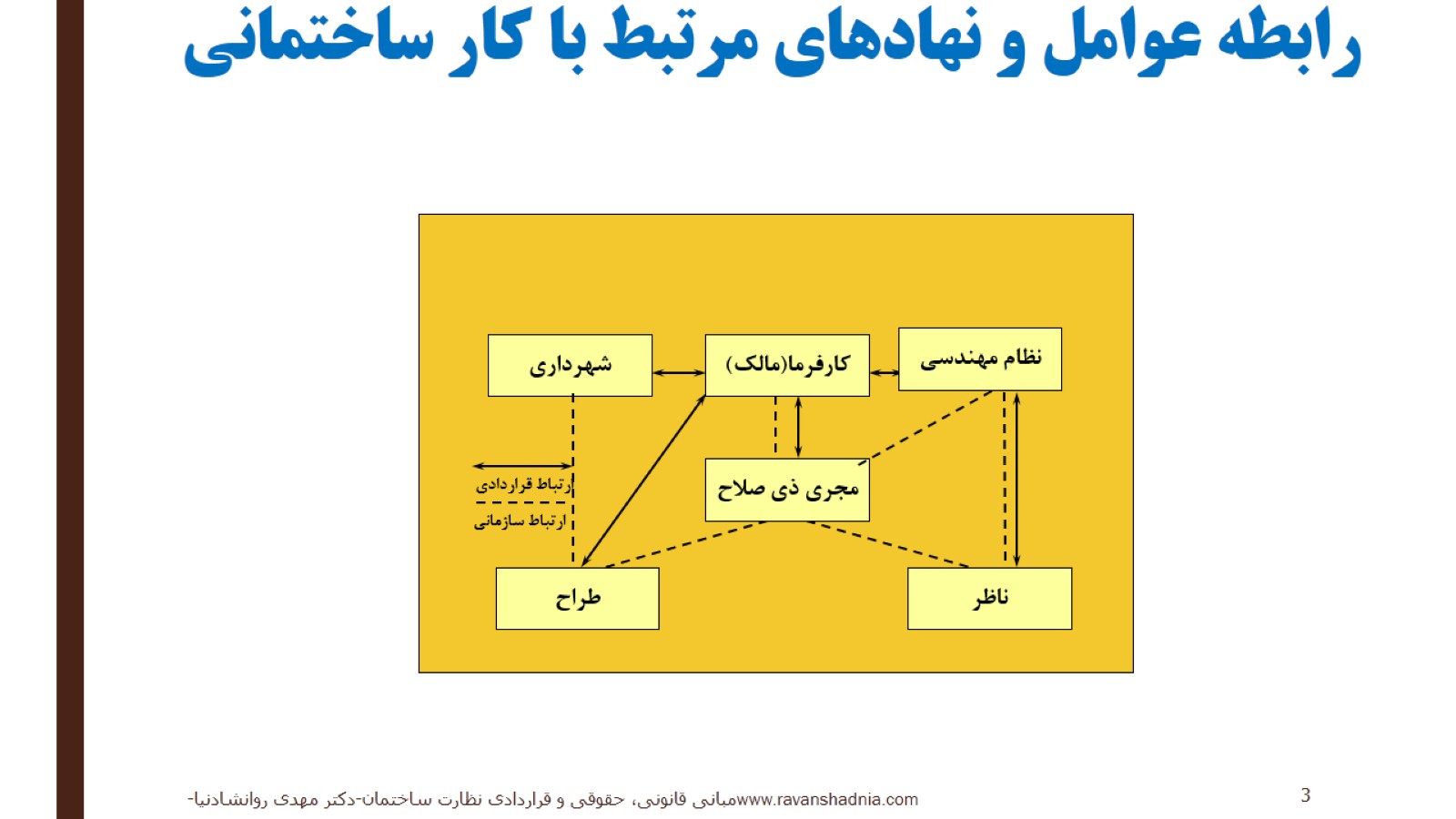 رابطه عوامل و نهادهای مرتبط با کار ساختمانی
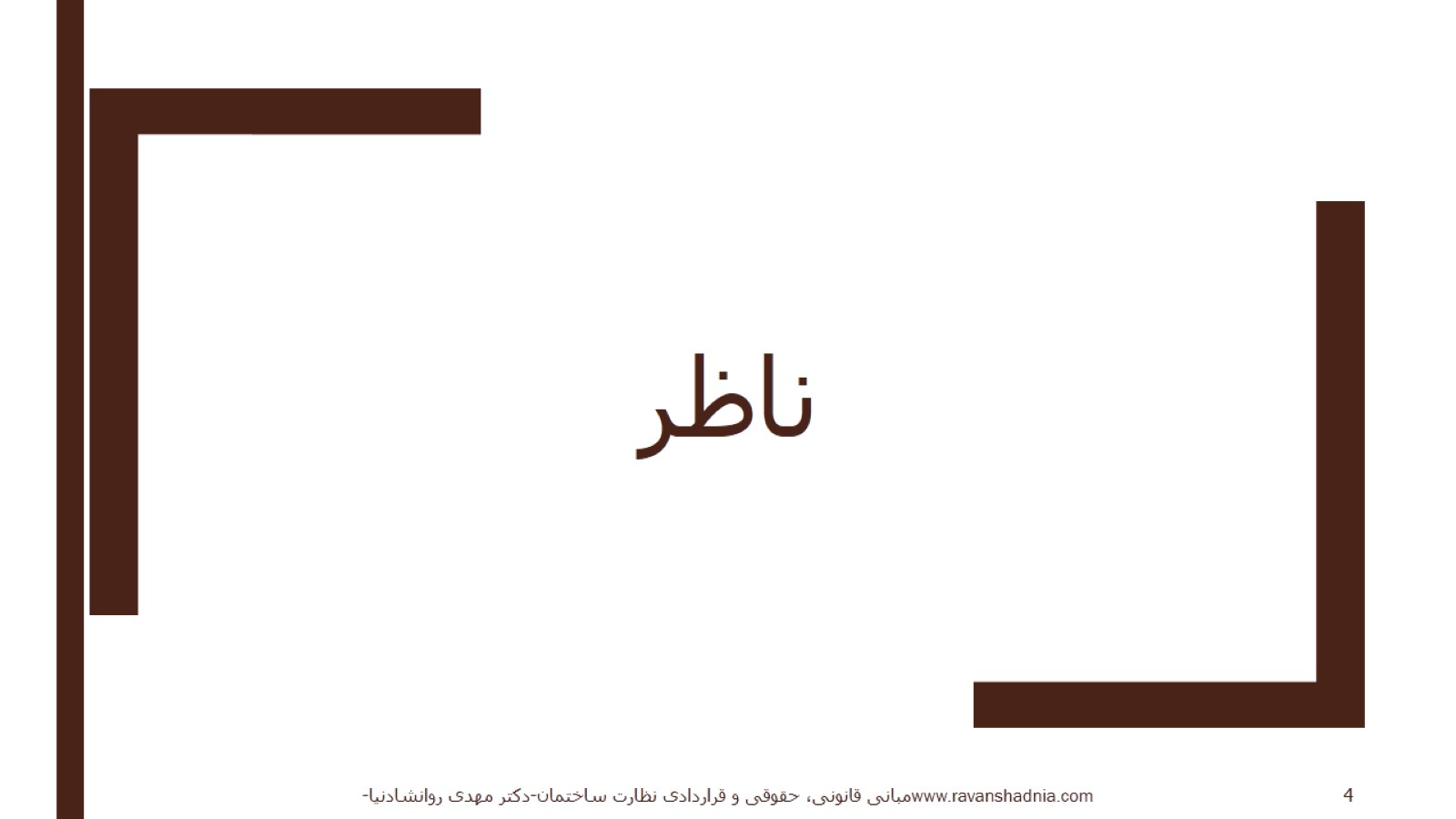 ناظر
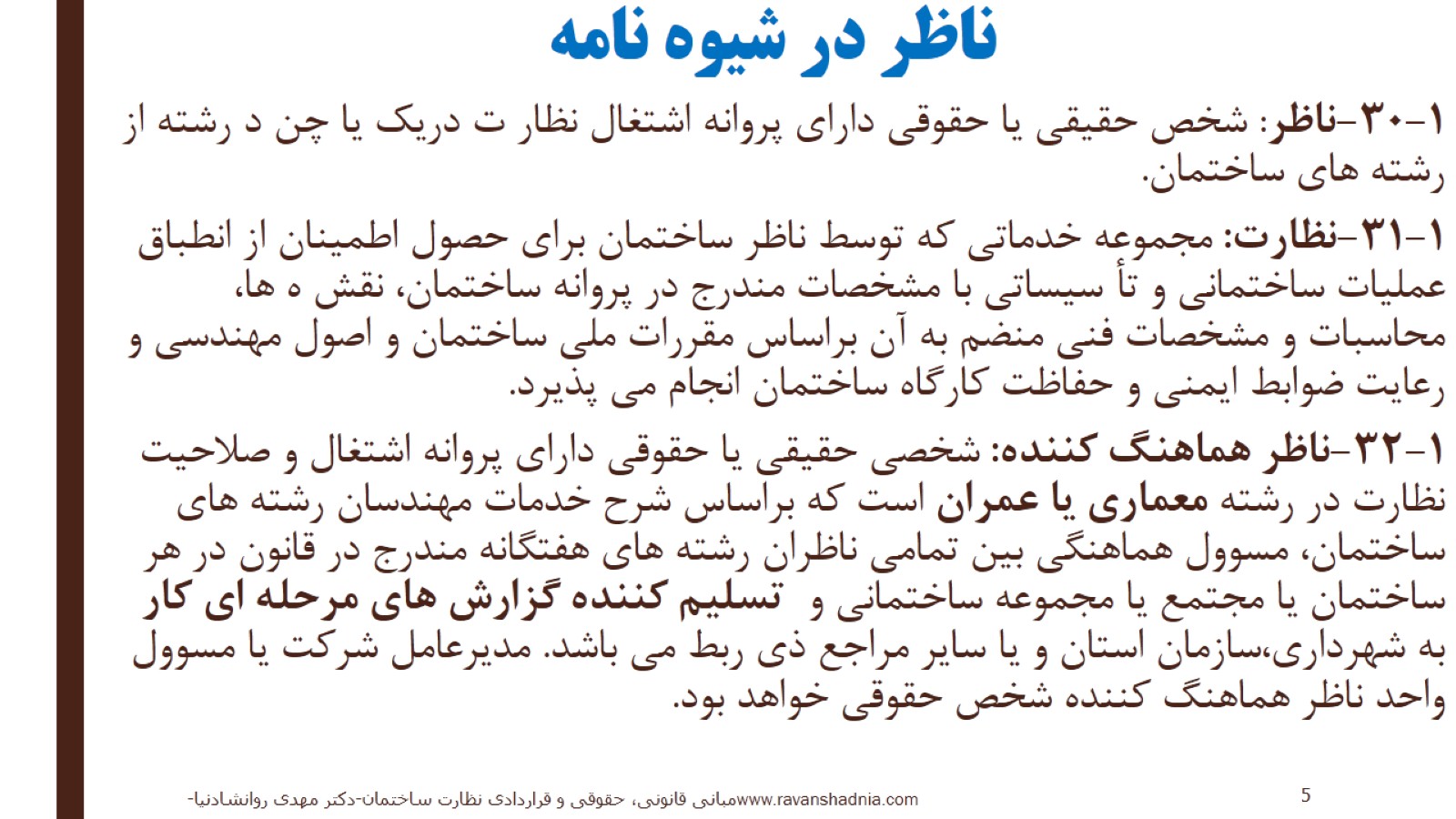 ناظر در شیوه نامه
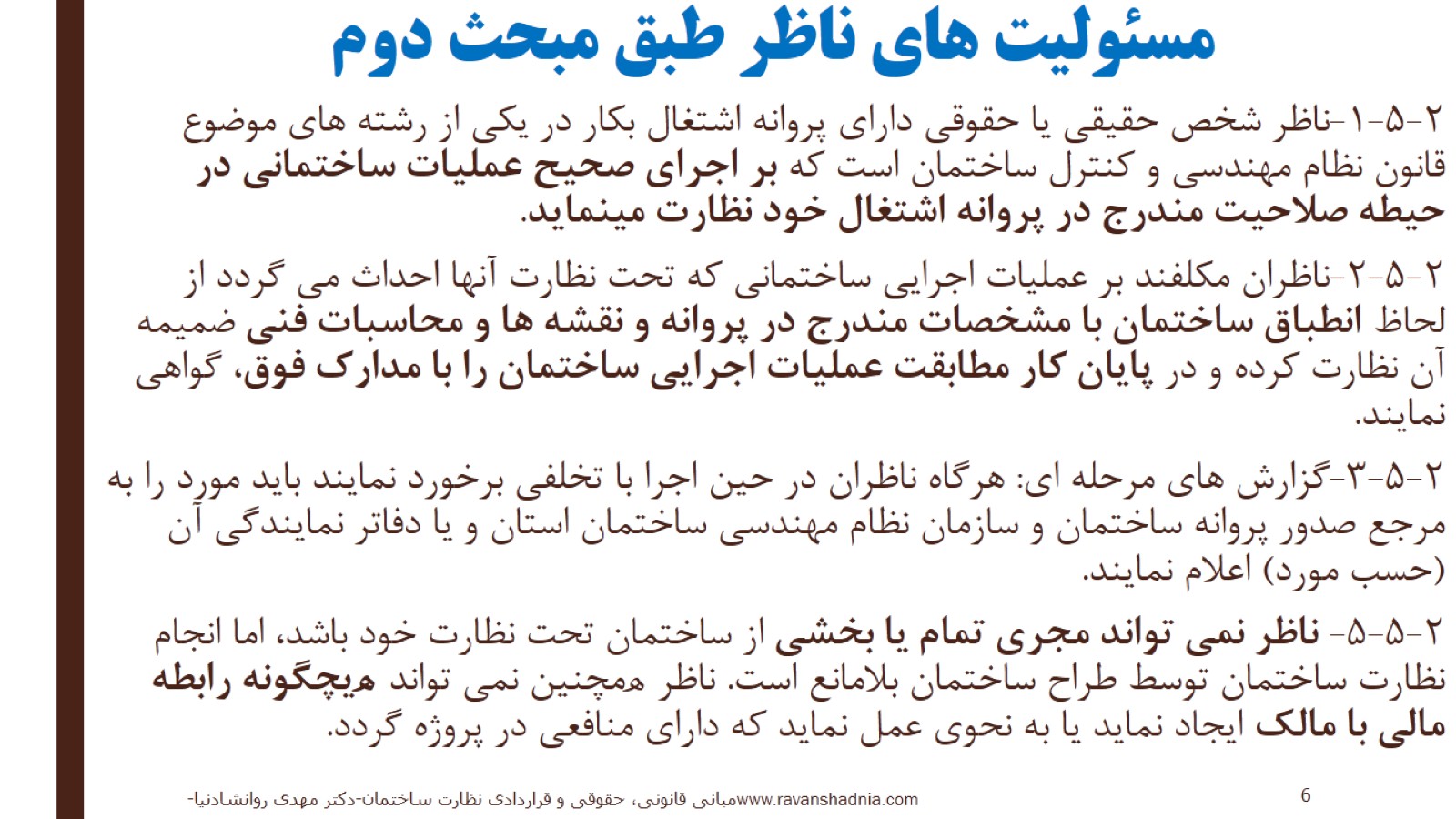 مسئولیت های ناظر طبق مبحث دوم
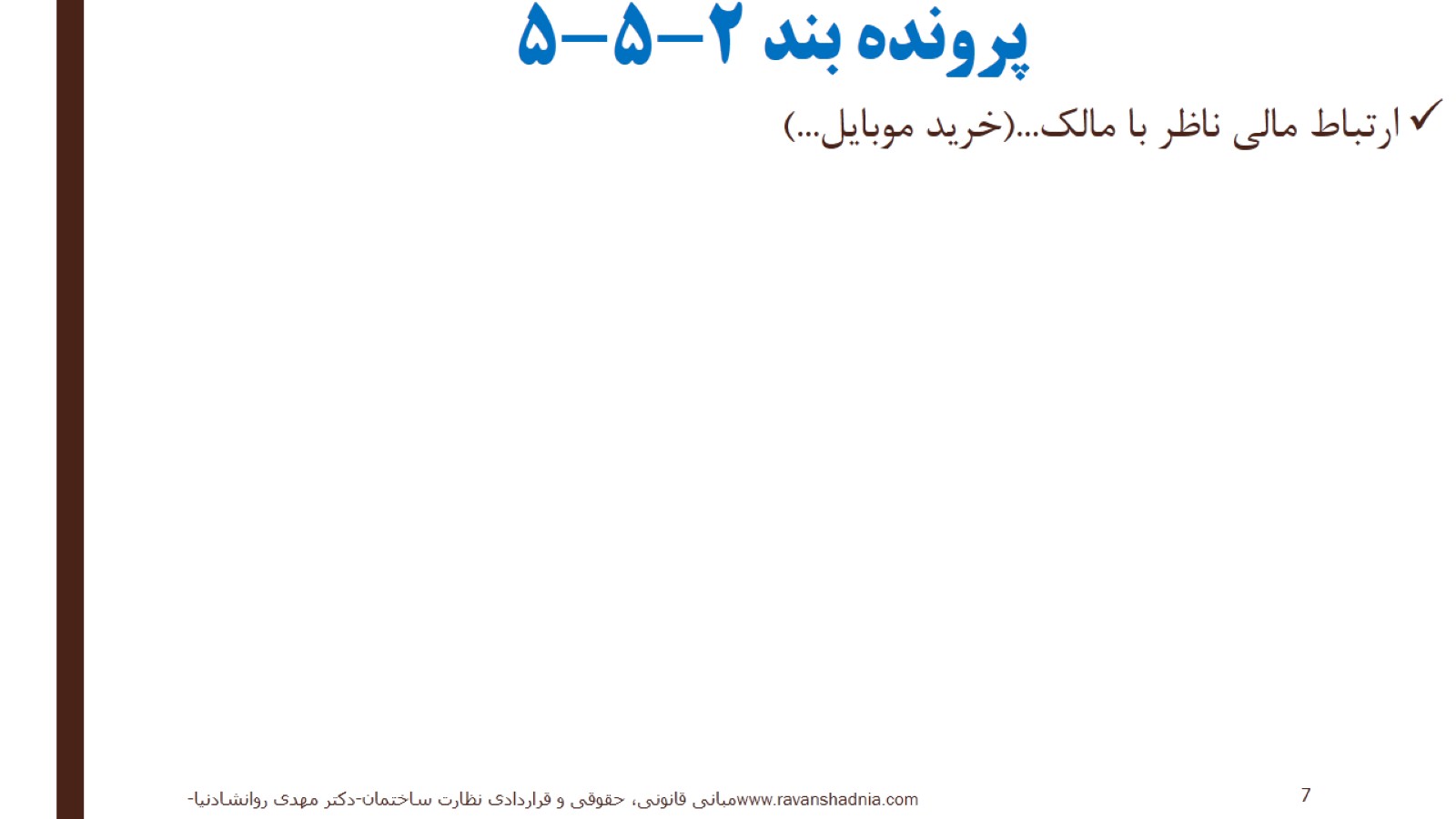 پرونده بند 2-5-5
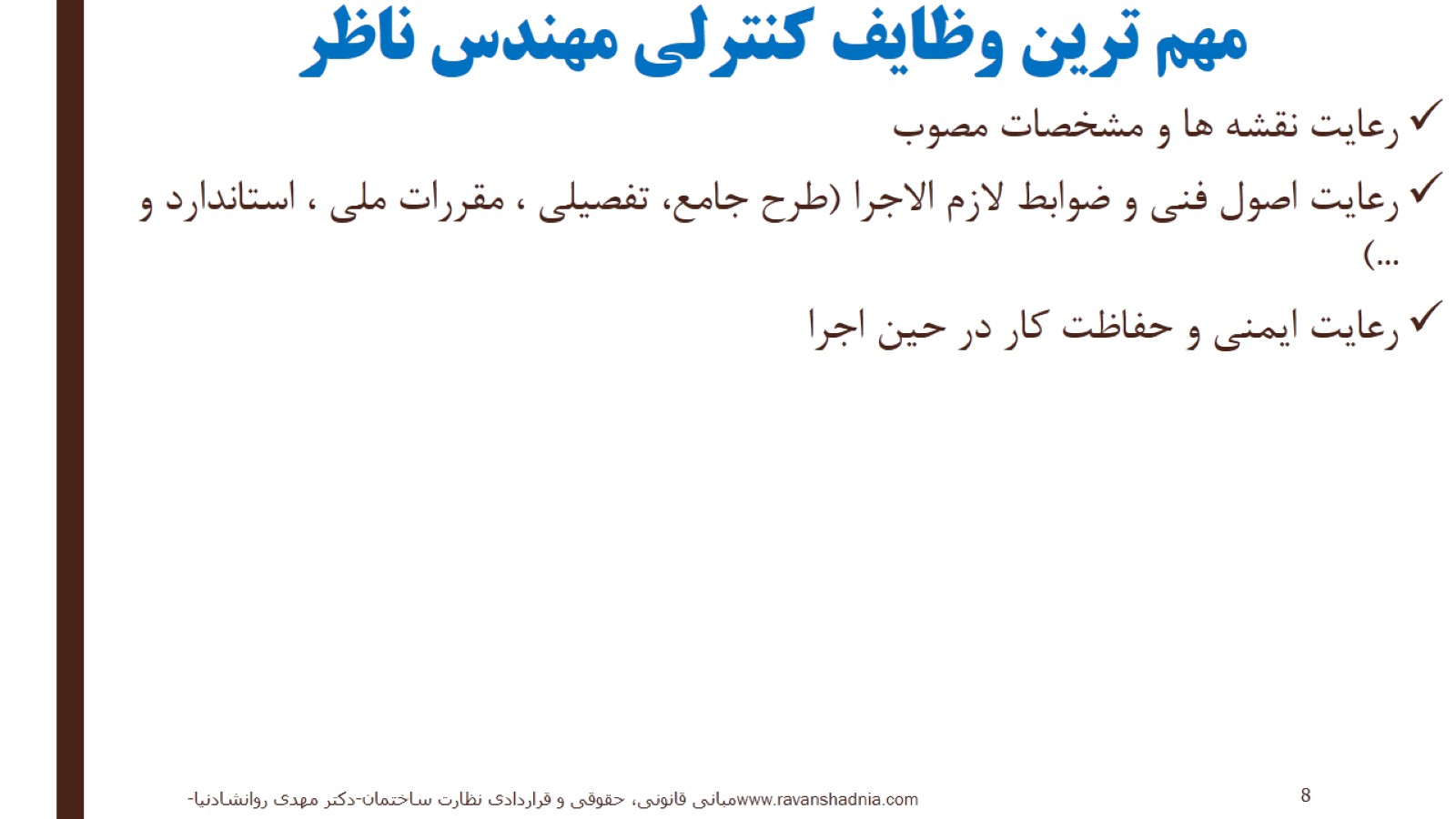 مهم ترین وظایف کنترلی مهندس ناظر
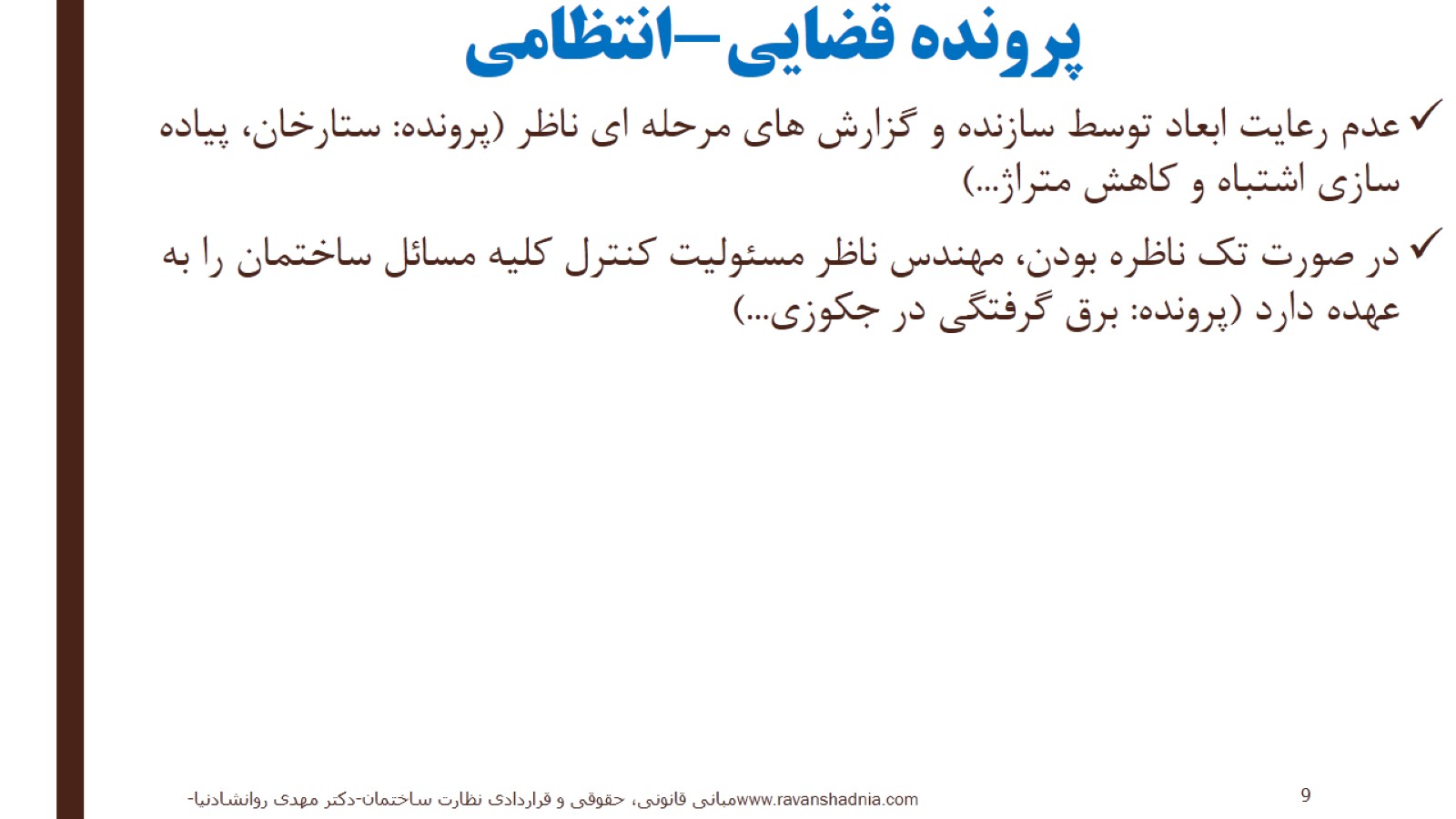 پرونده قضایی-انتظامی
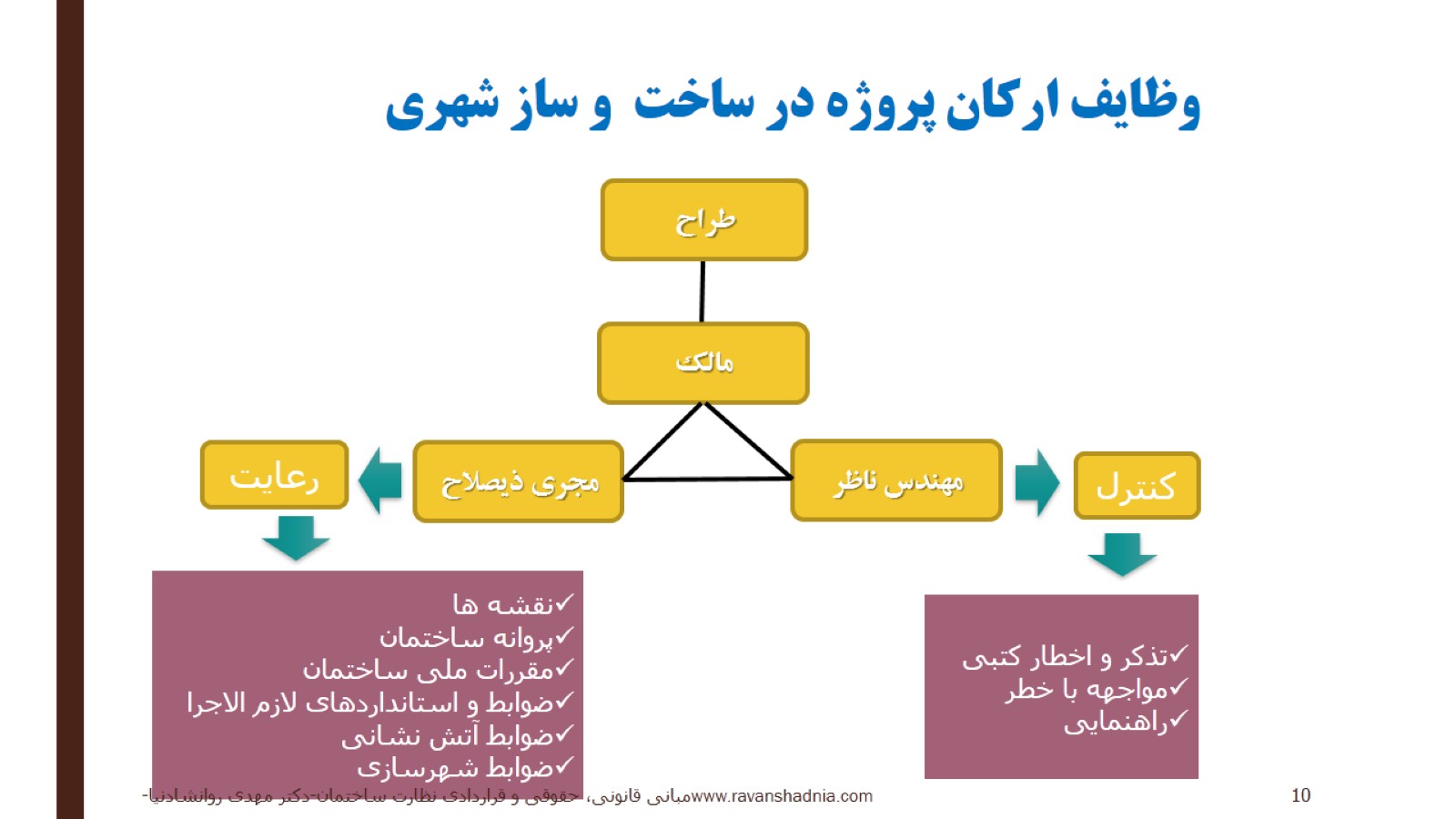 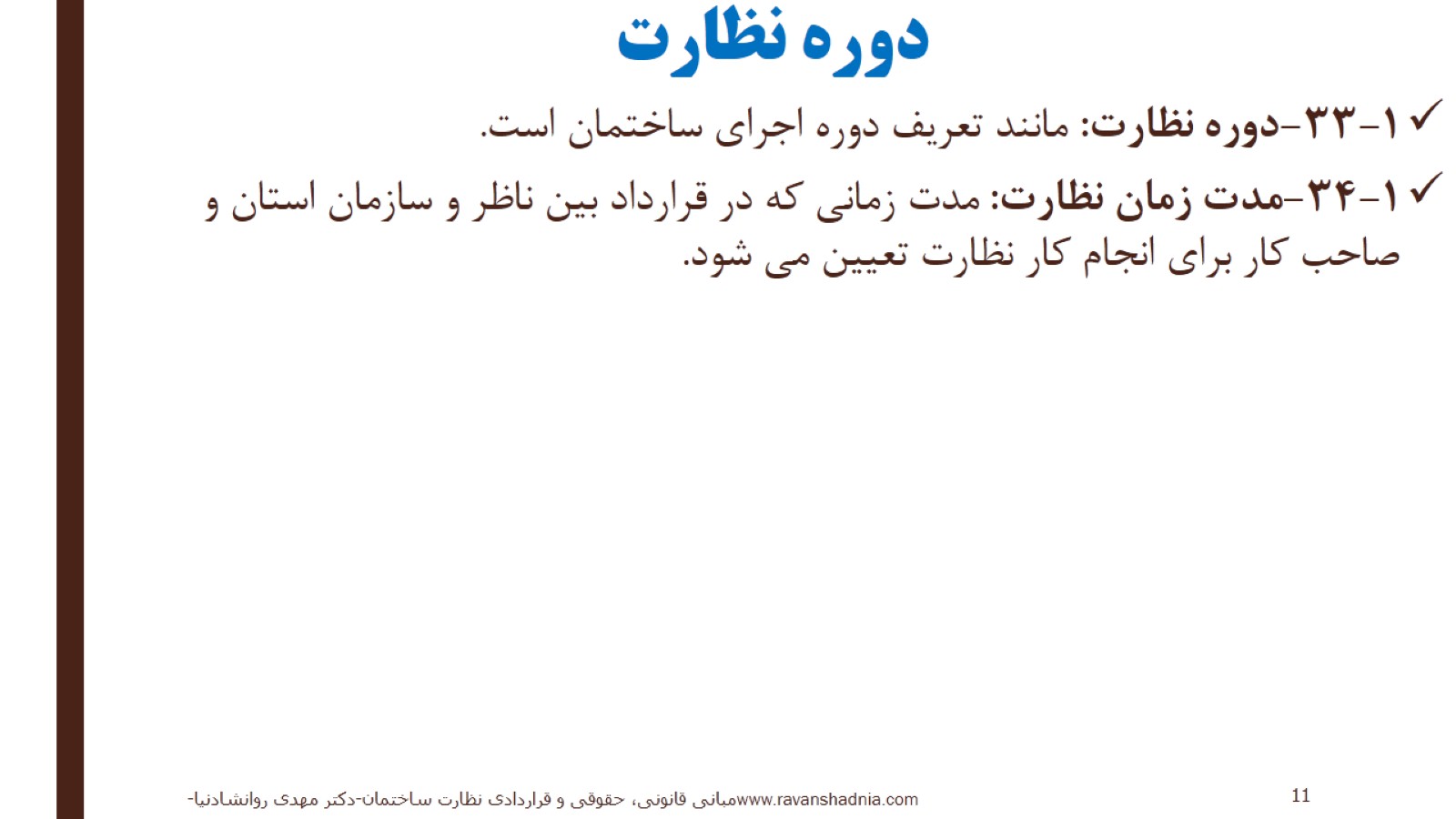 دوره نظارت
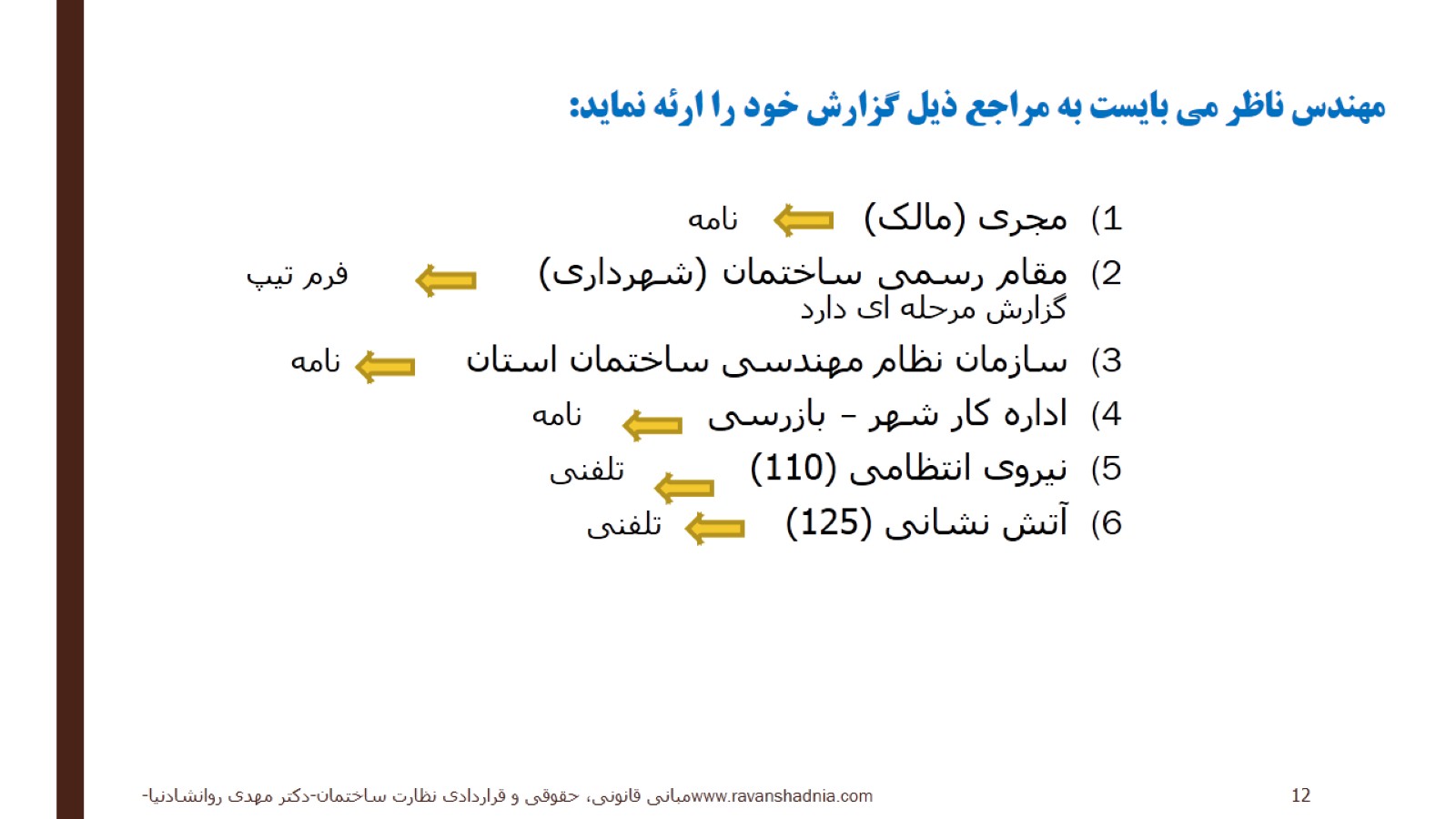 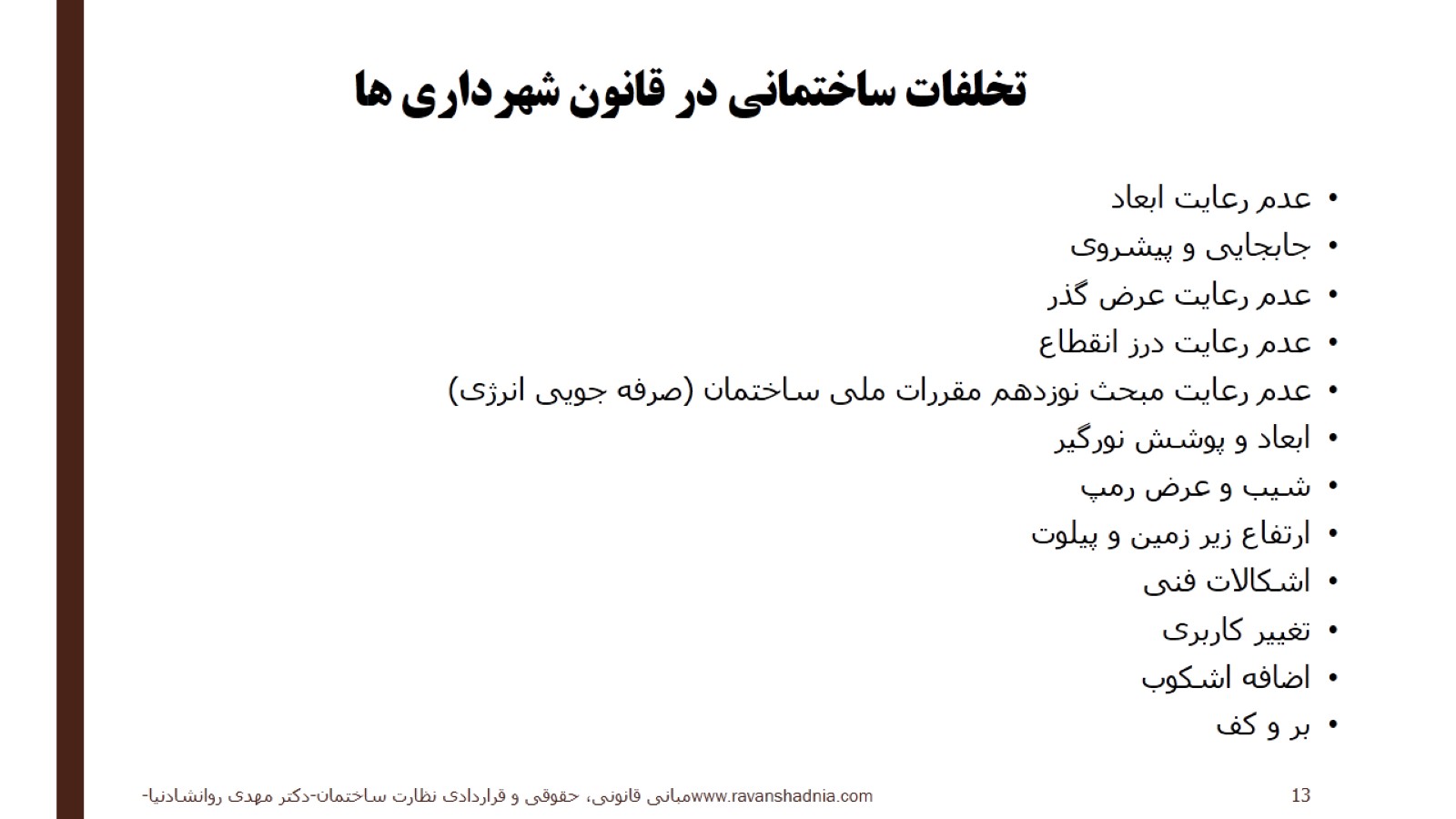 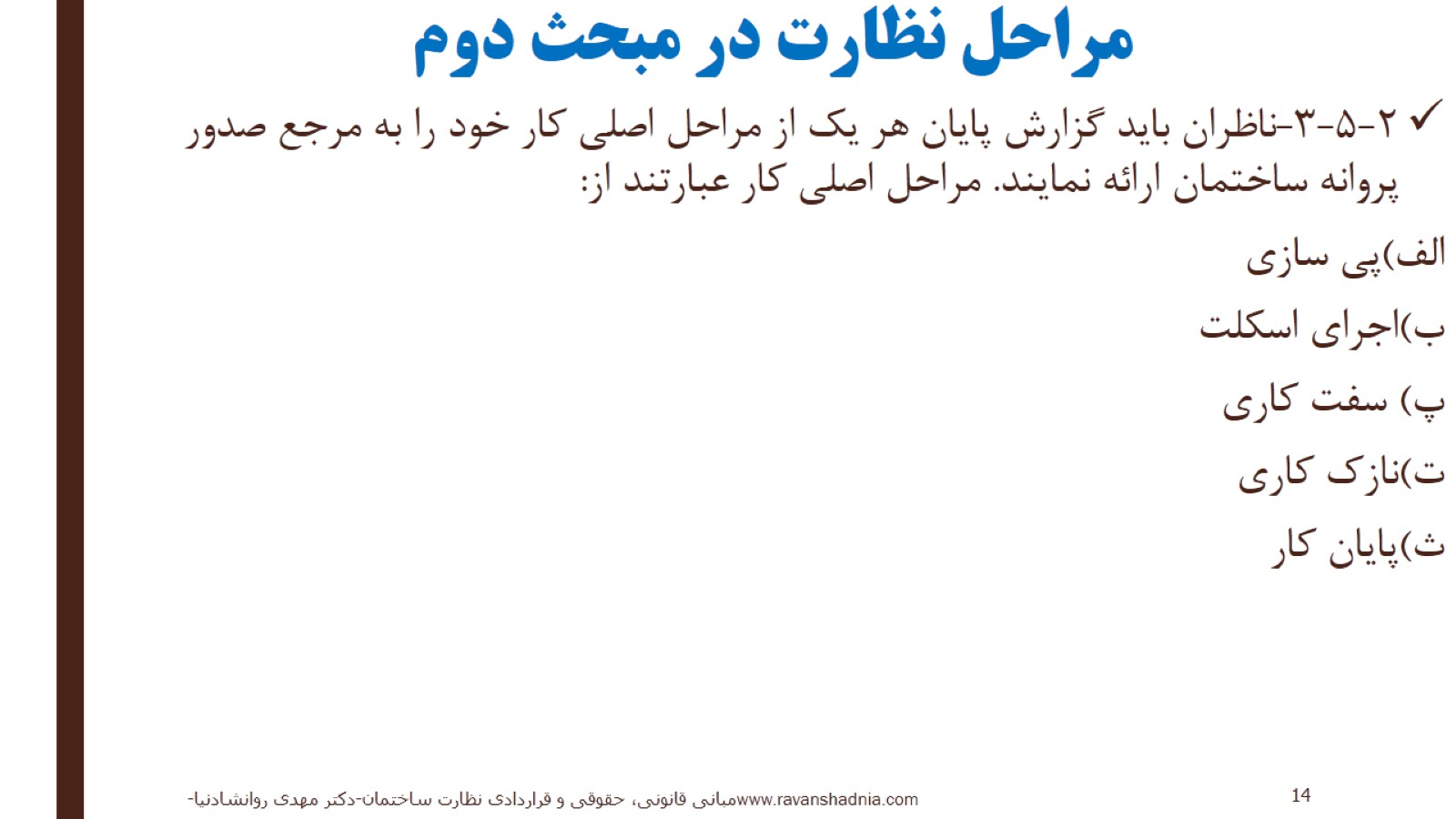 مراحل نظارت در مبحث دوم
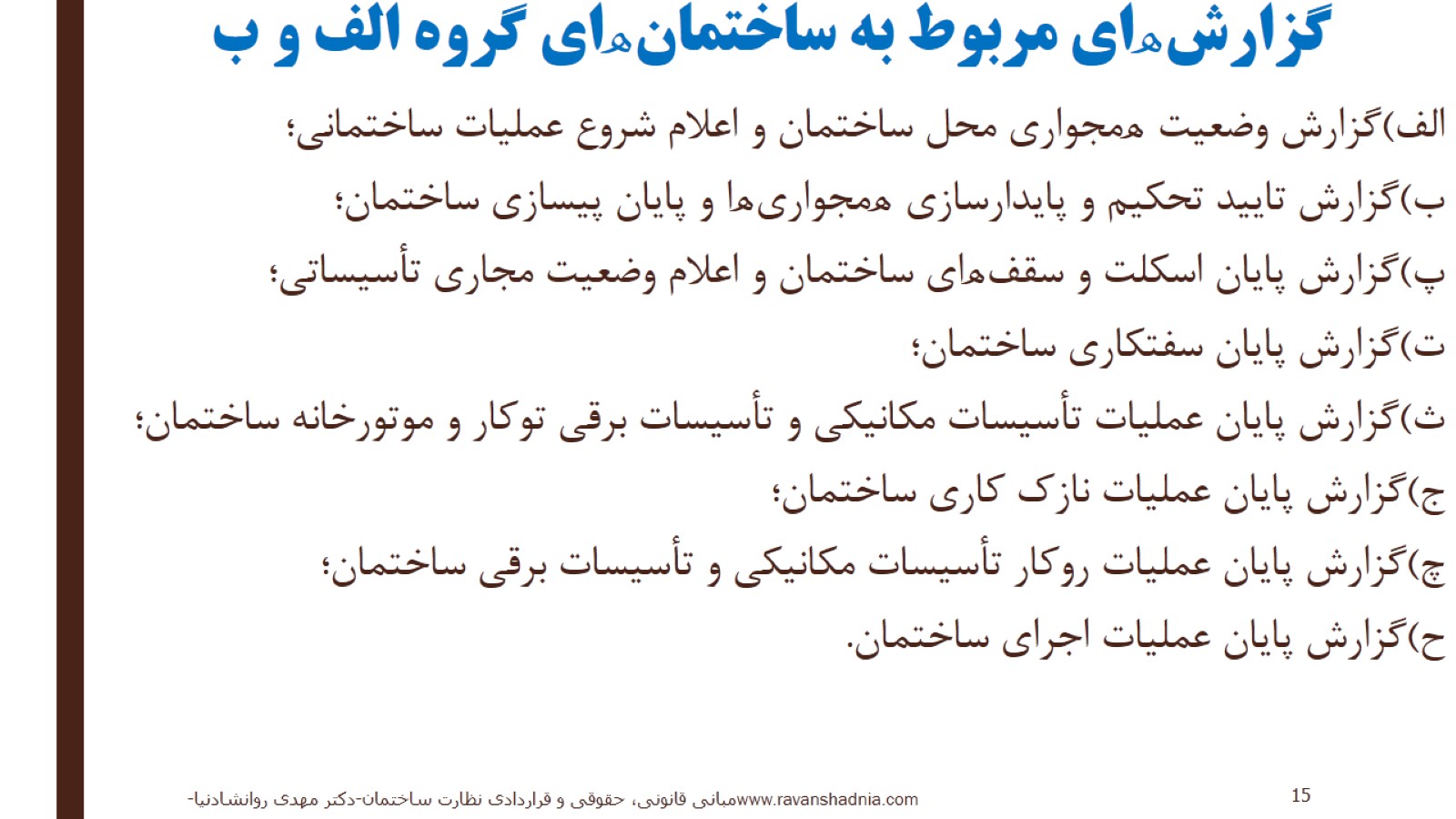 گزارشھای مربوط به ساختمانھای گروه الف و ب
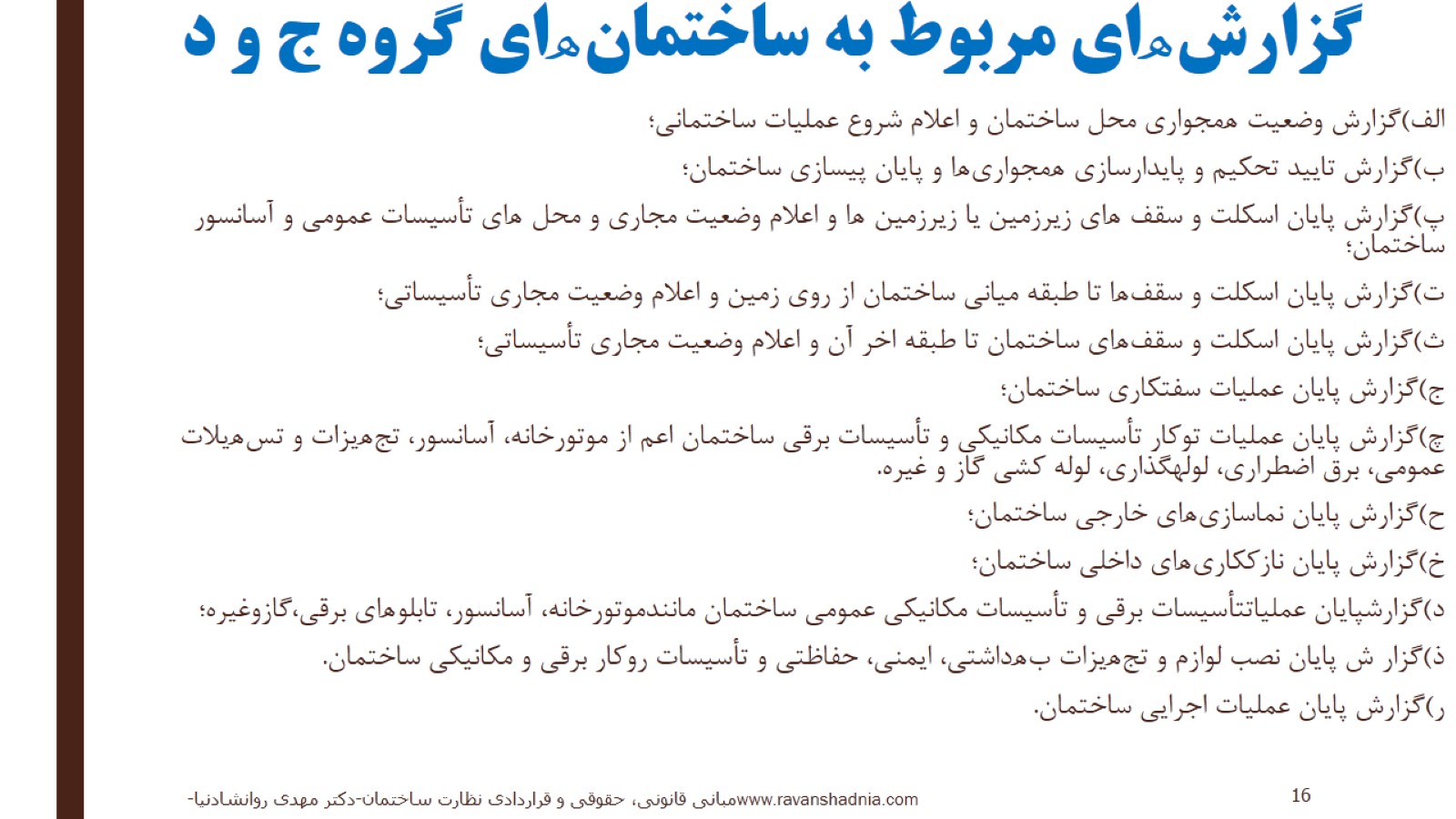 گزارشھای مربوط به ساختمانھای گروه ج و د
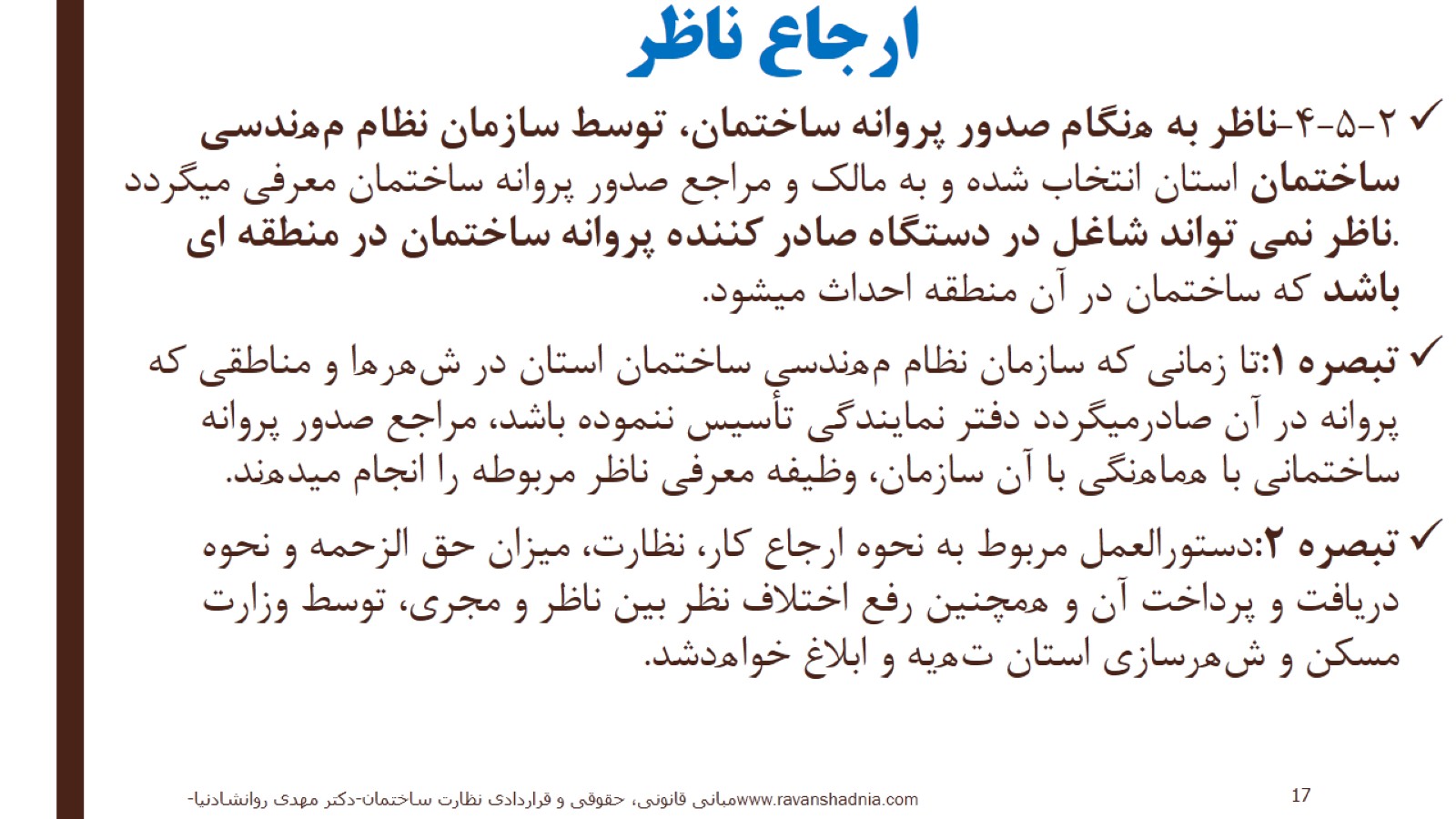 ارجاع ناظر
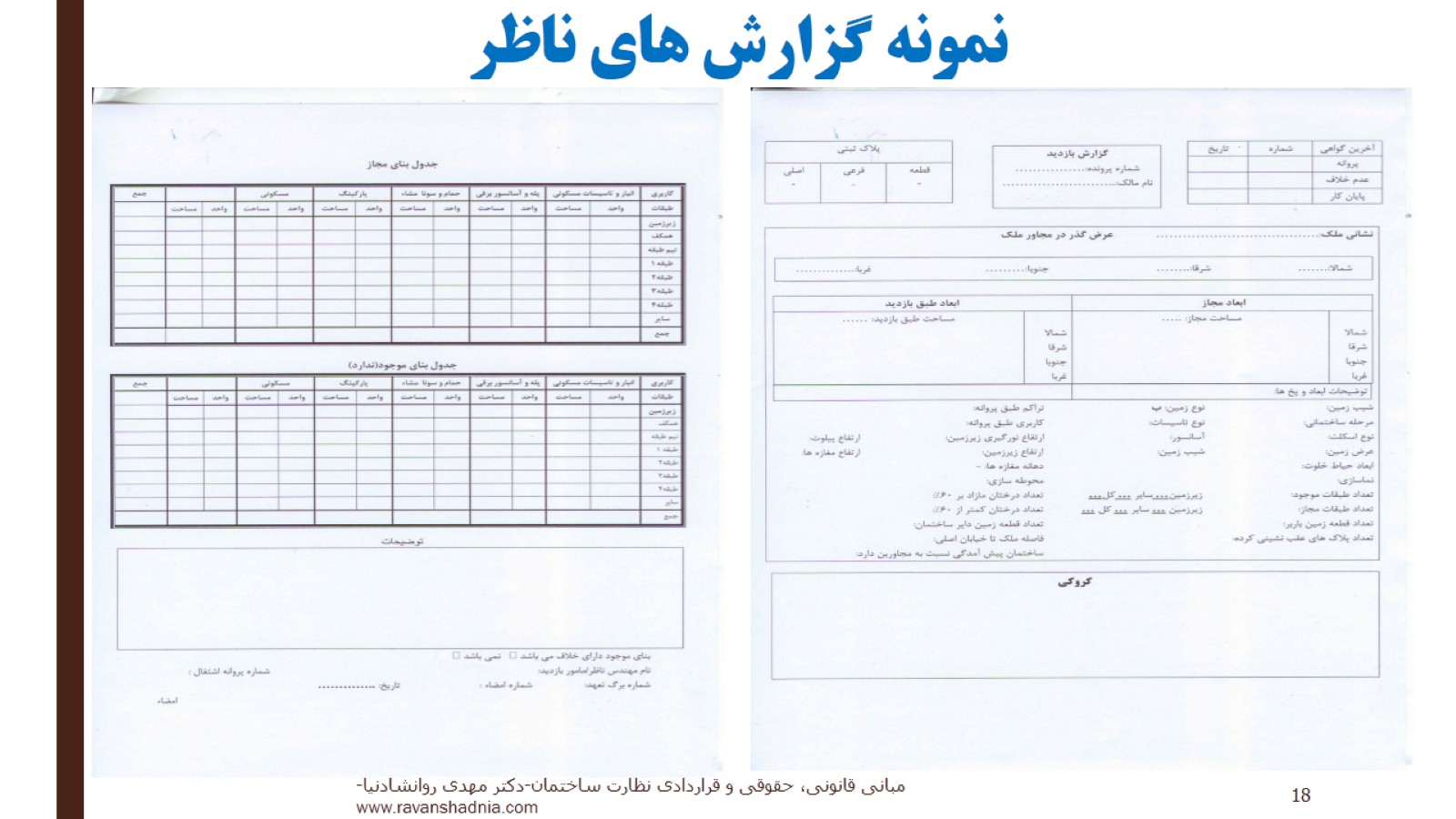 نمونه گزارش های ناظر
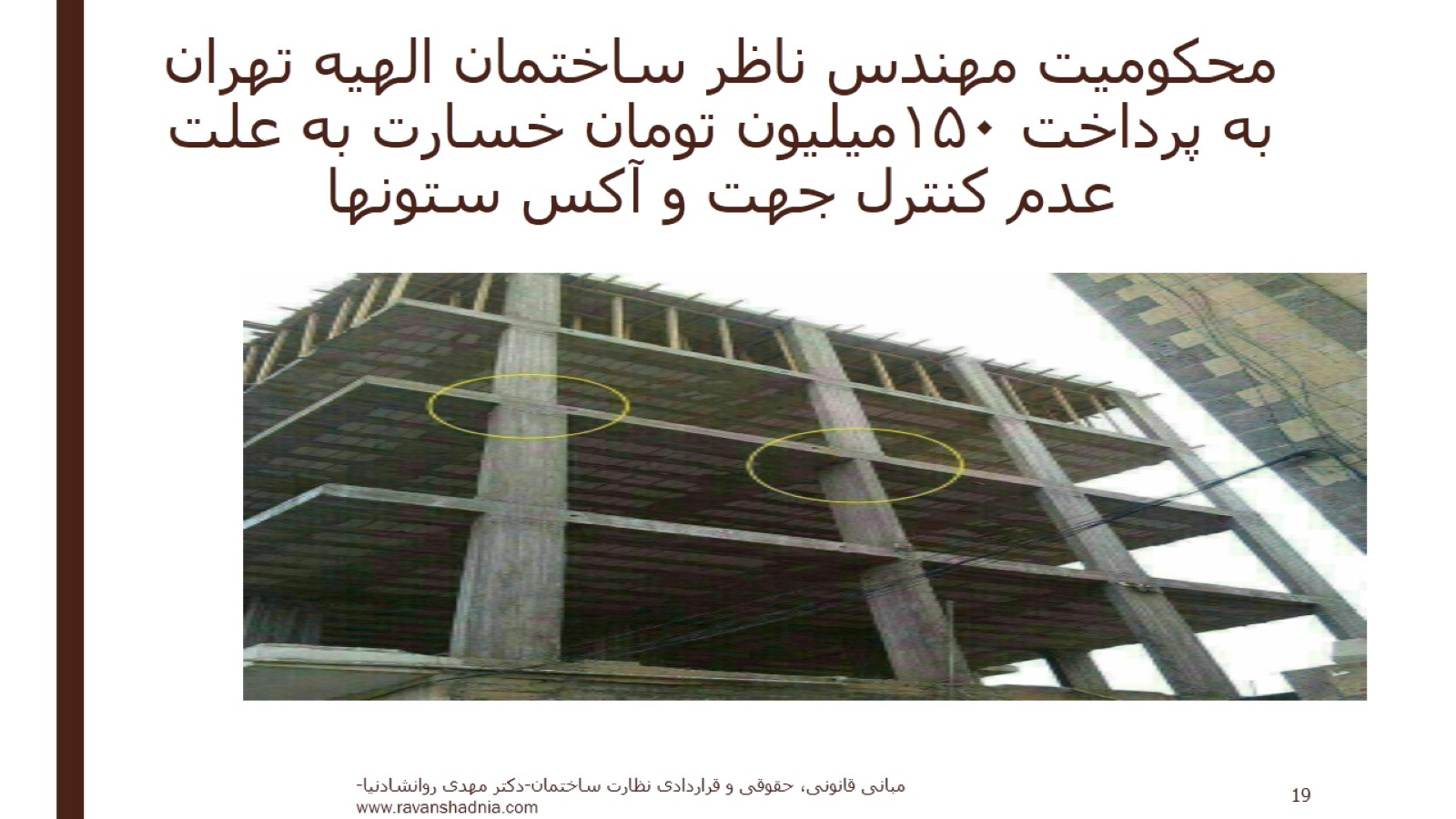 محکومیت مهندس ناظر ساختمان الهیه تهران به پرداخت ۱۵۰میلیون تومان خسارت به علت عدم کنترل جهت و آکس ستونها
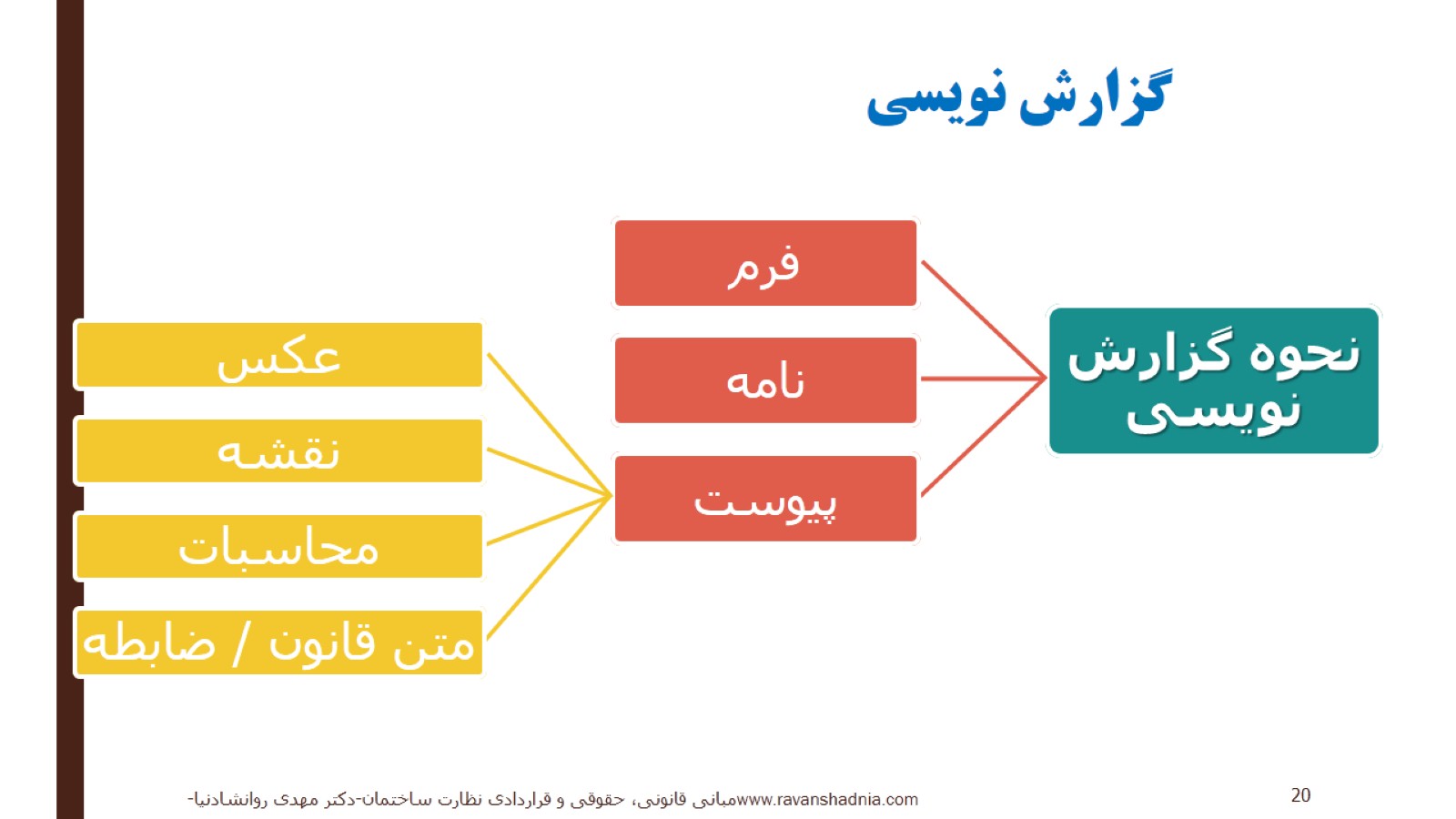 گزارش نویسی
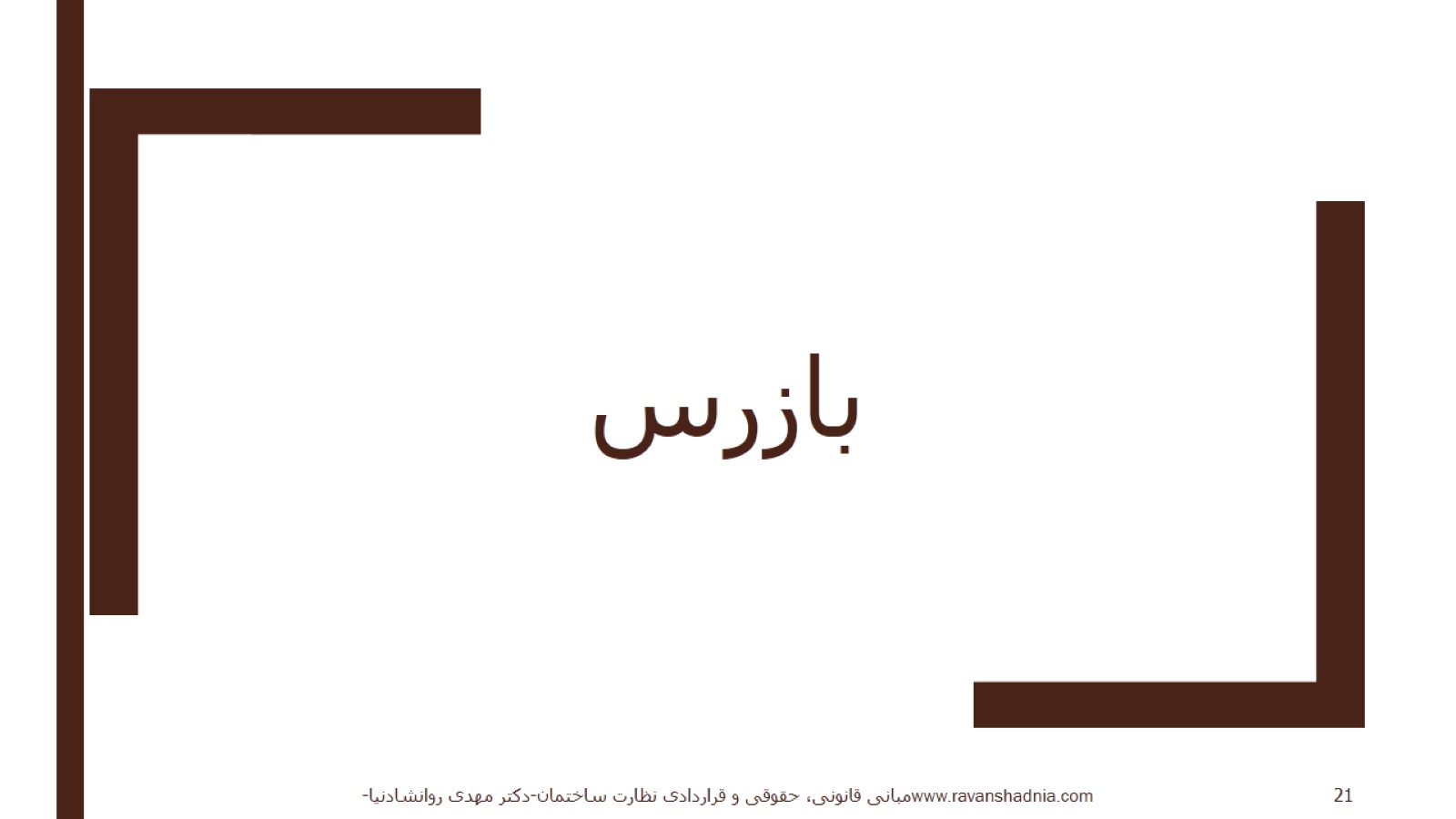 بازرس
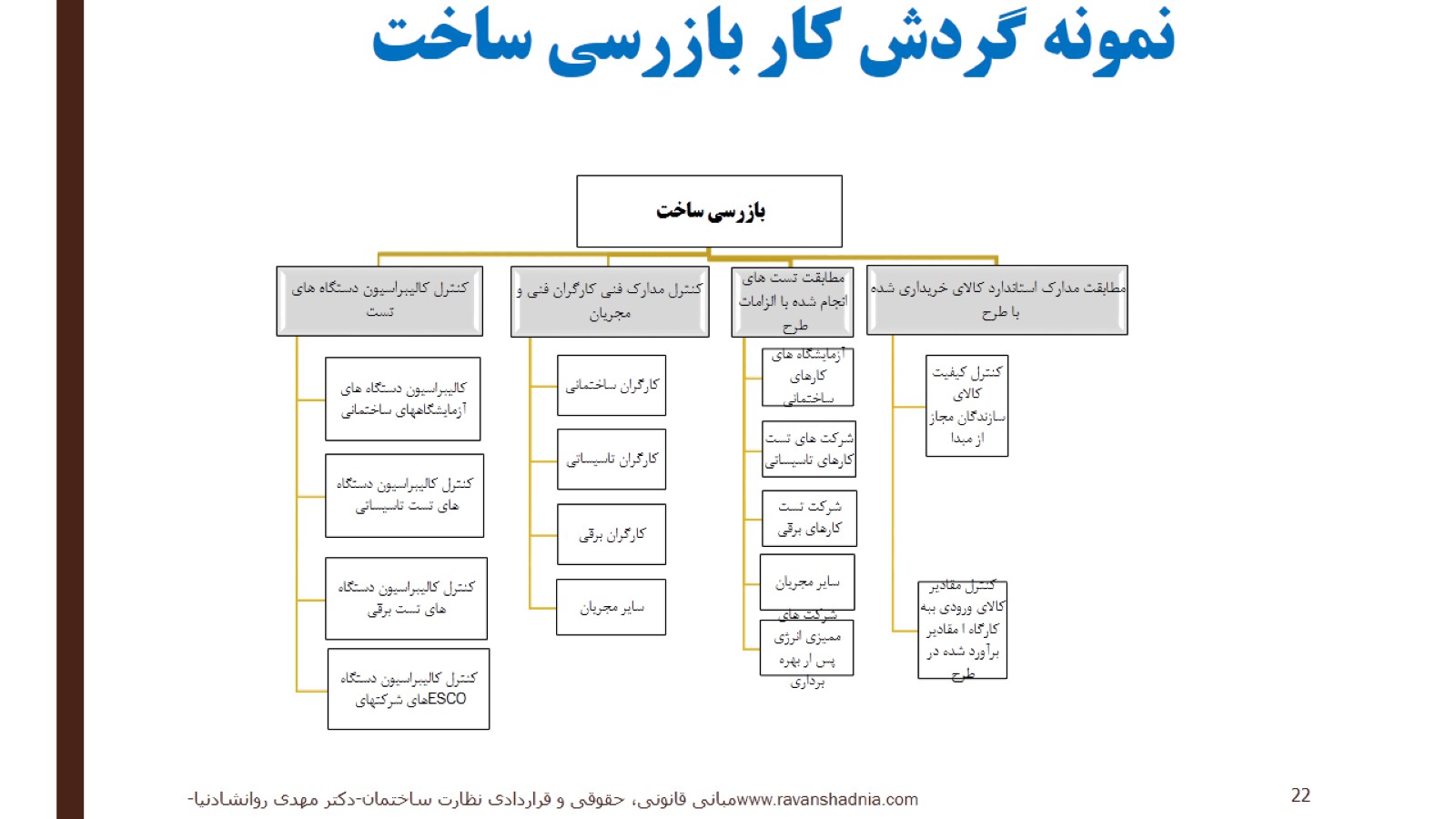 نمونه گردش کار بازرسی ساخت
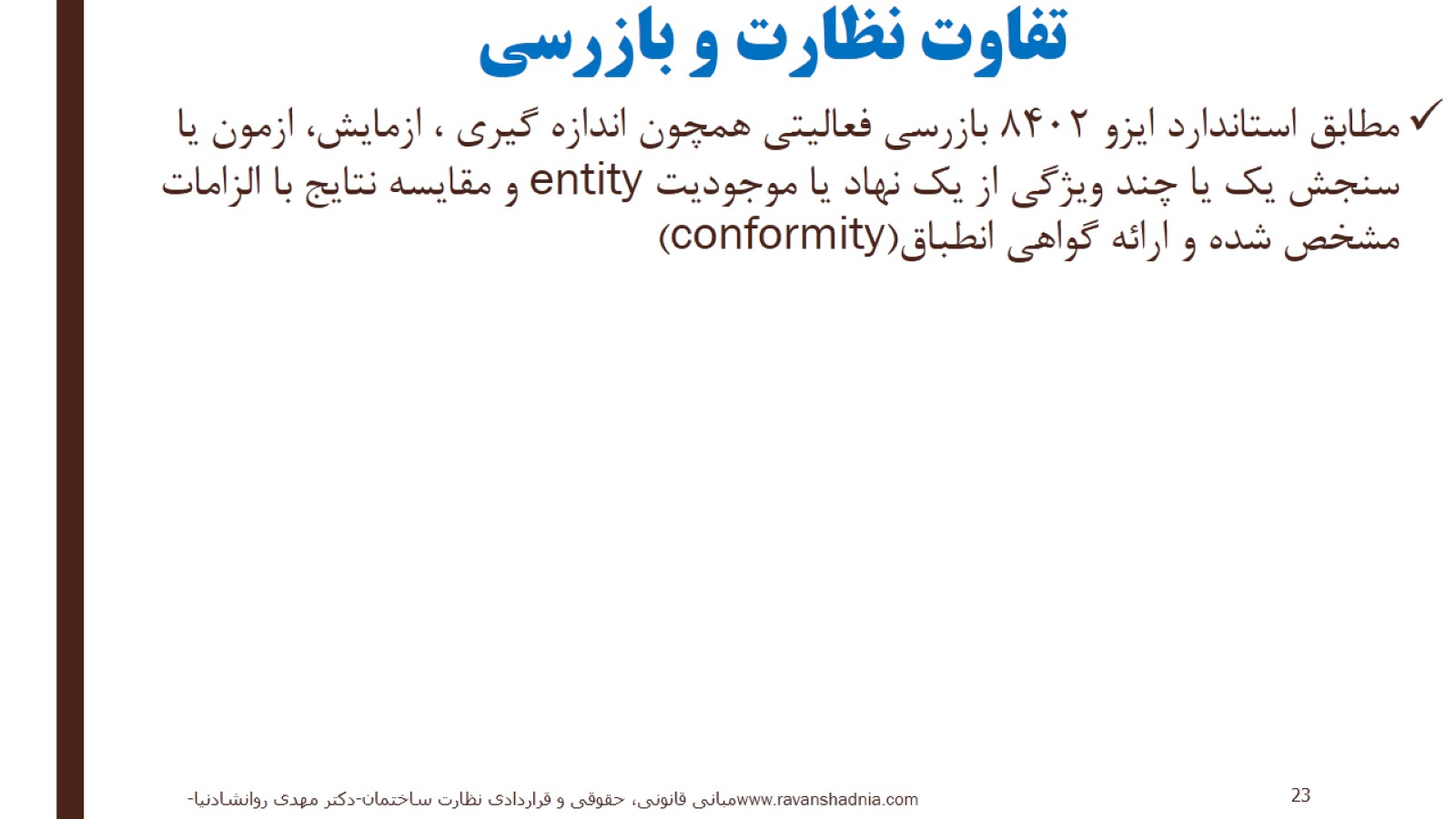 تفاوت نظارت و بازرسی
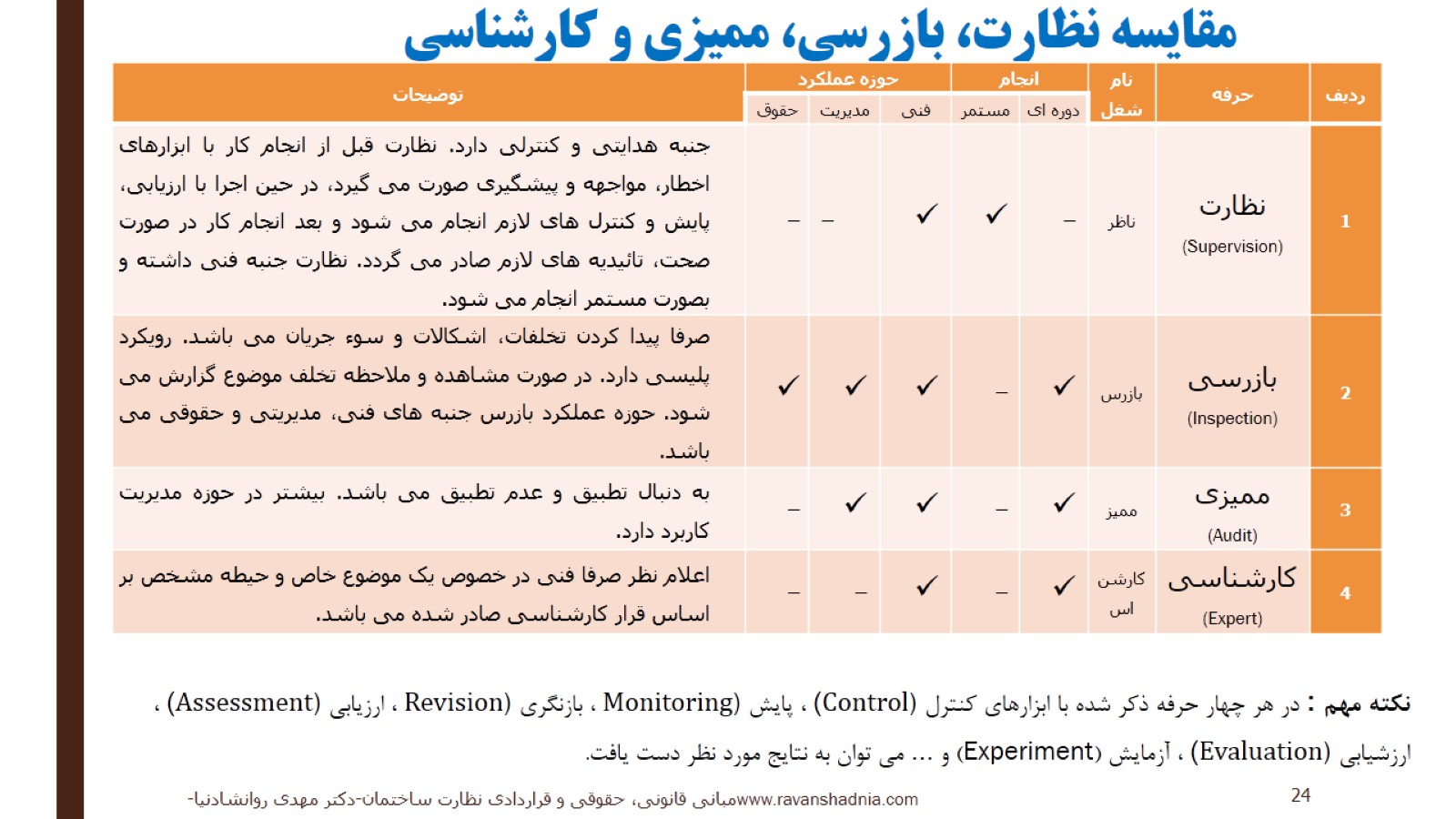 مقایسه نظارت، بازرسی، ممیزی و کارشناسی
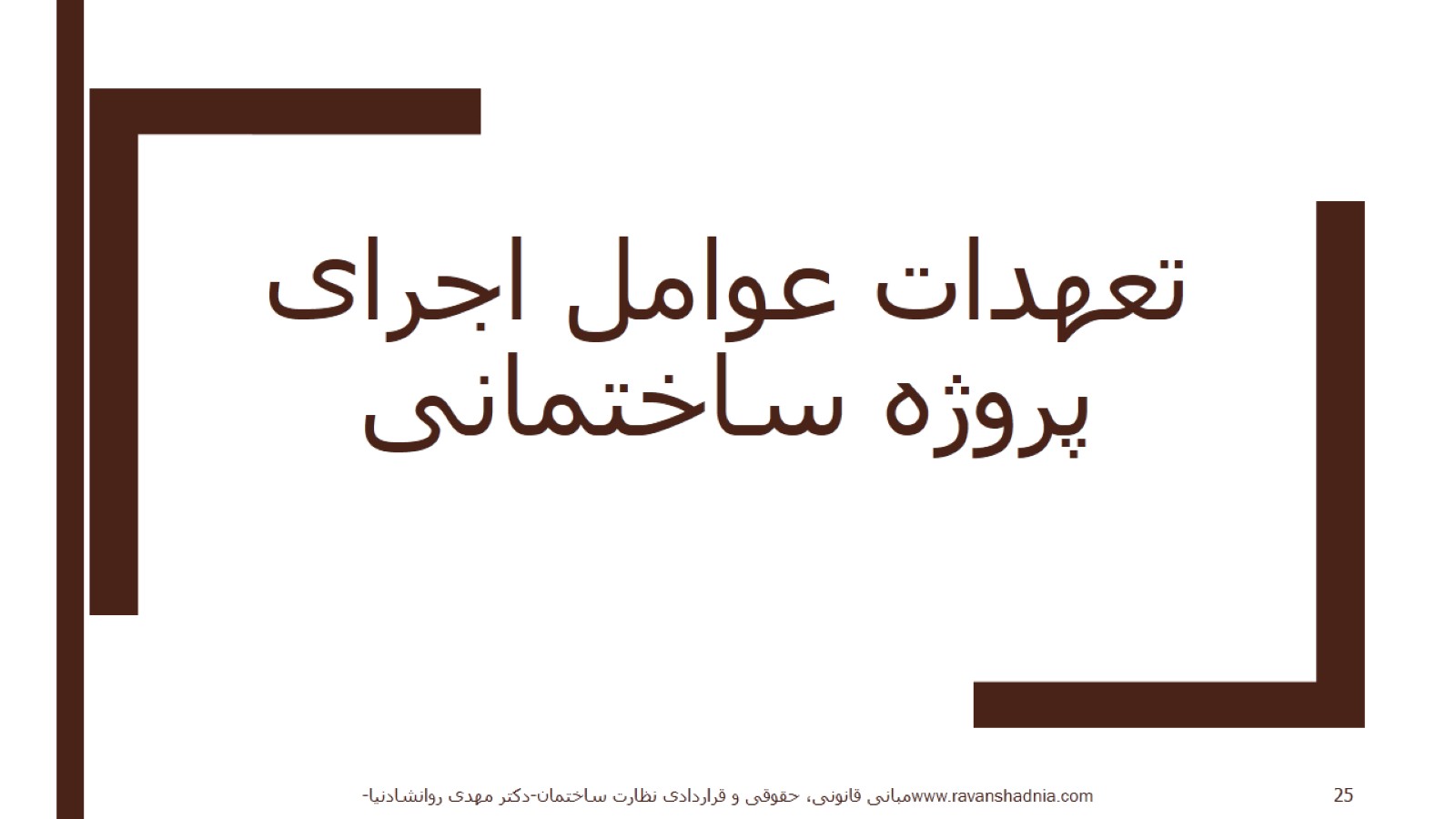 تعهدات عوامل اجرای پروژه ساختمانی
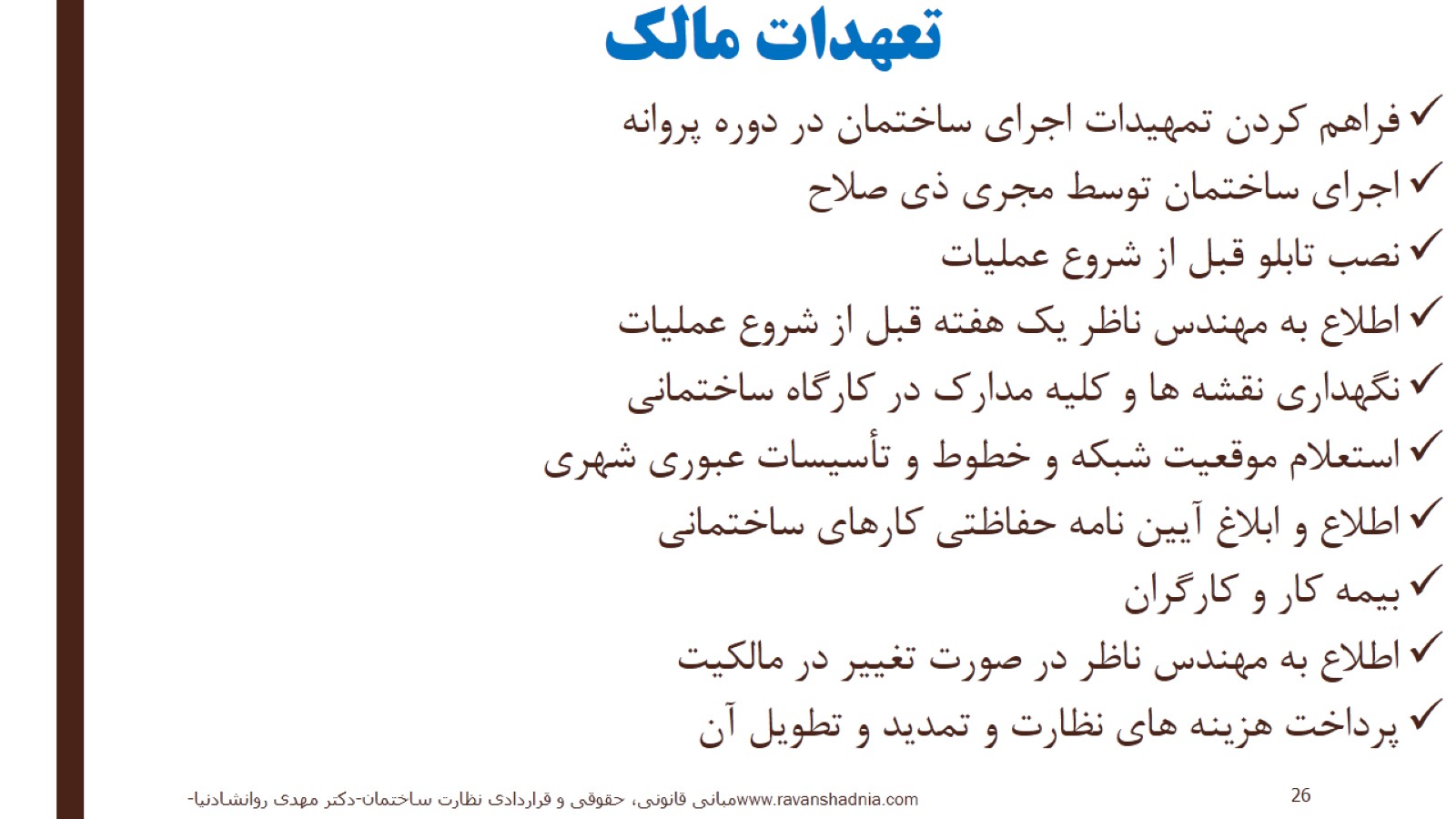 تعهدات مالک
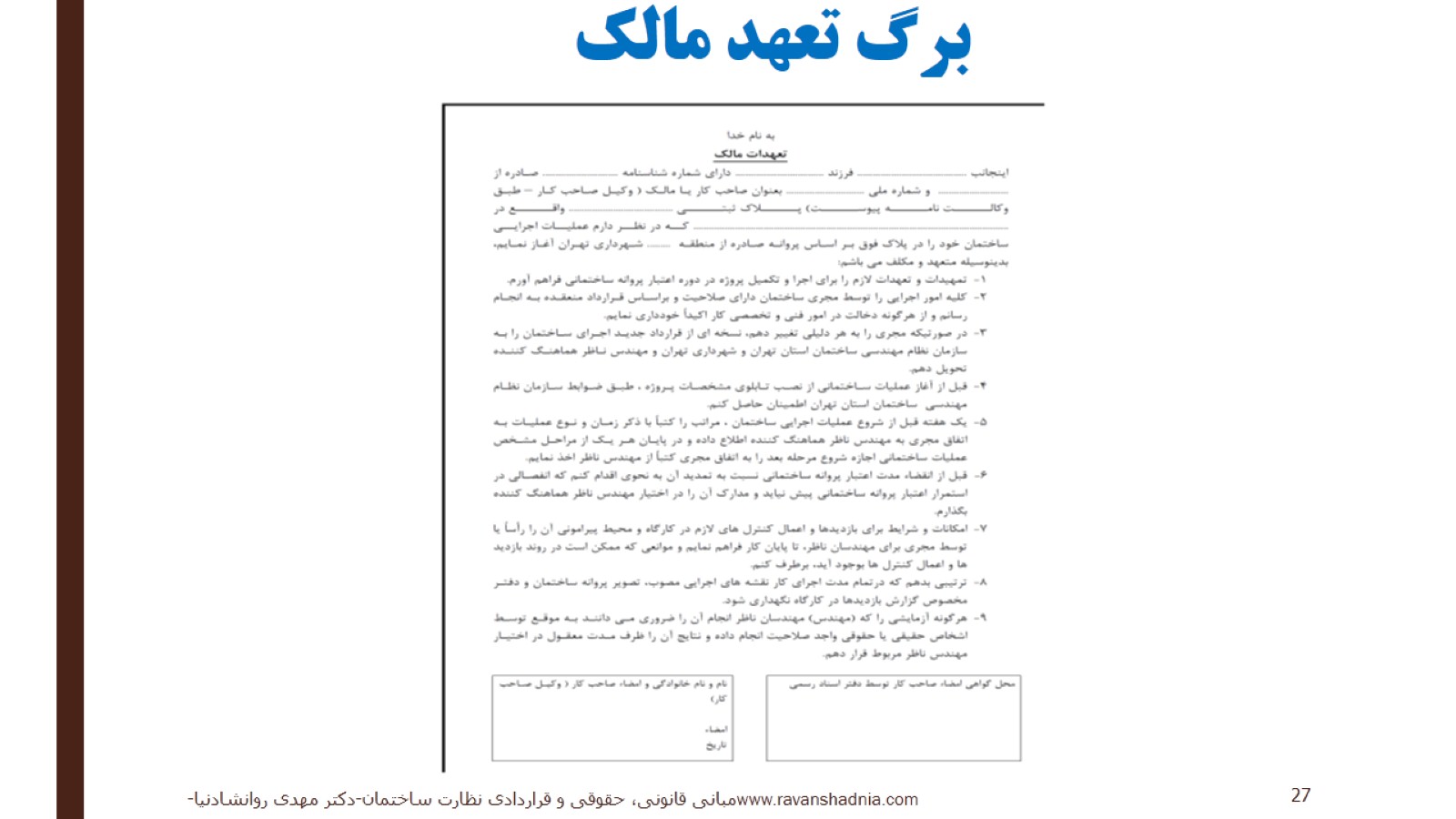 برگ تعهد مالک
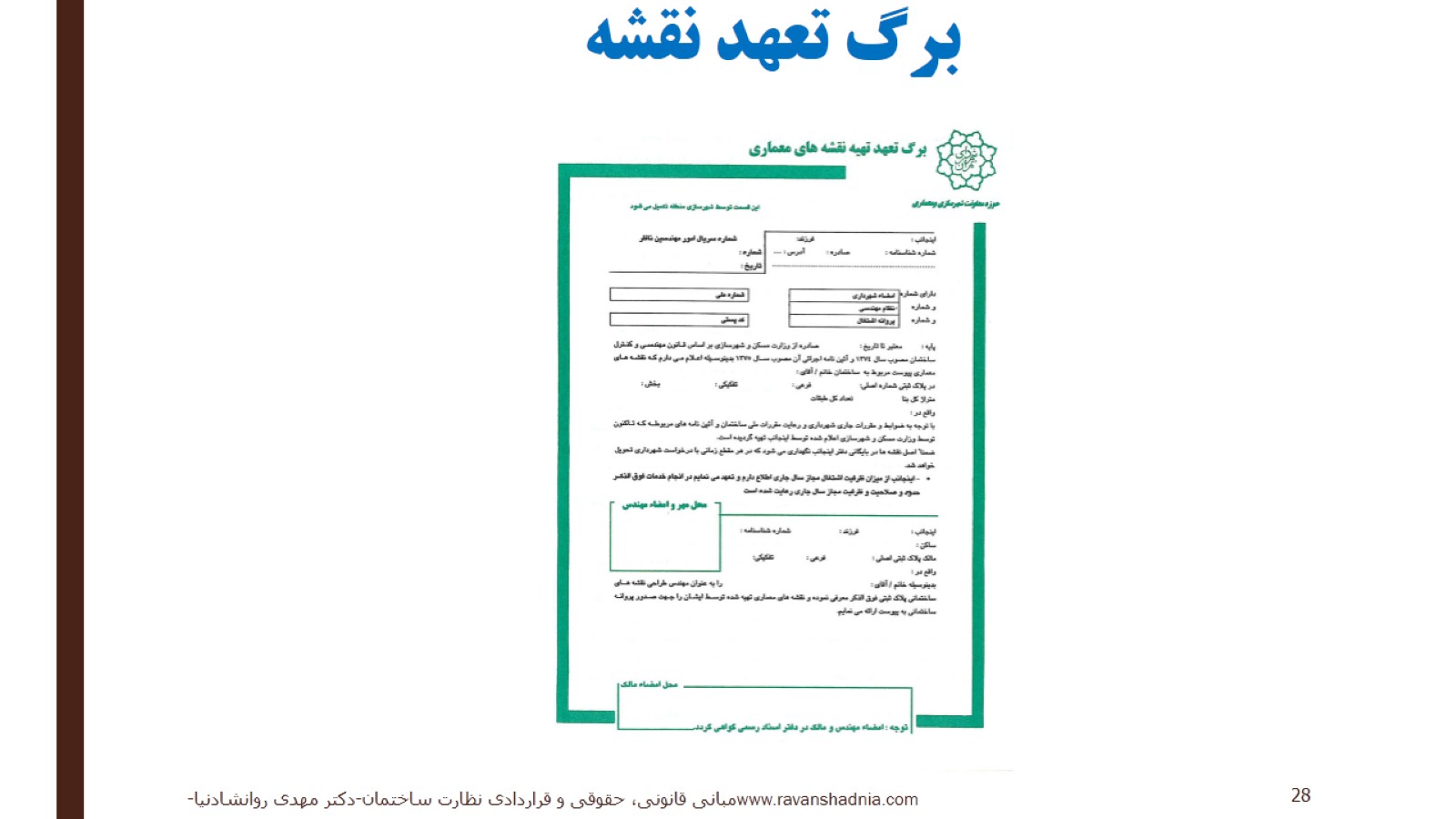 برگ تعهد نقشه
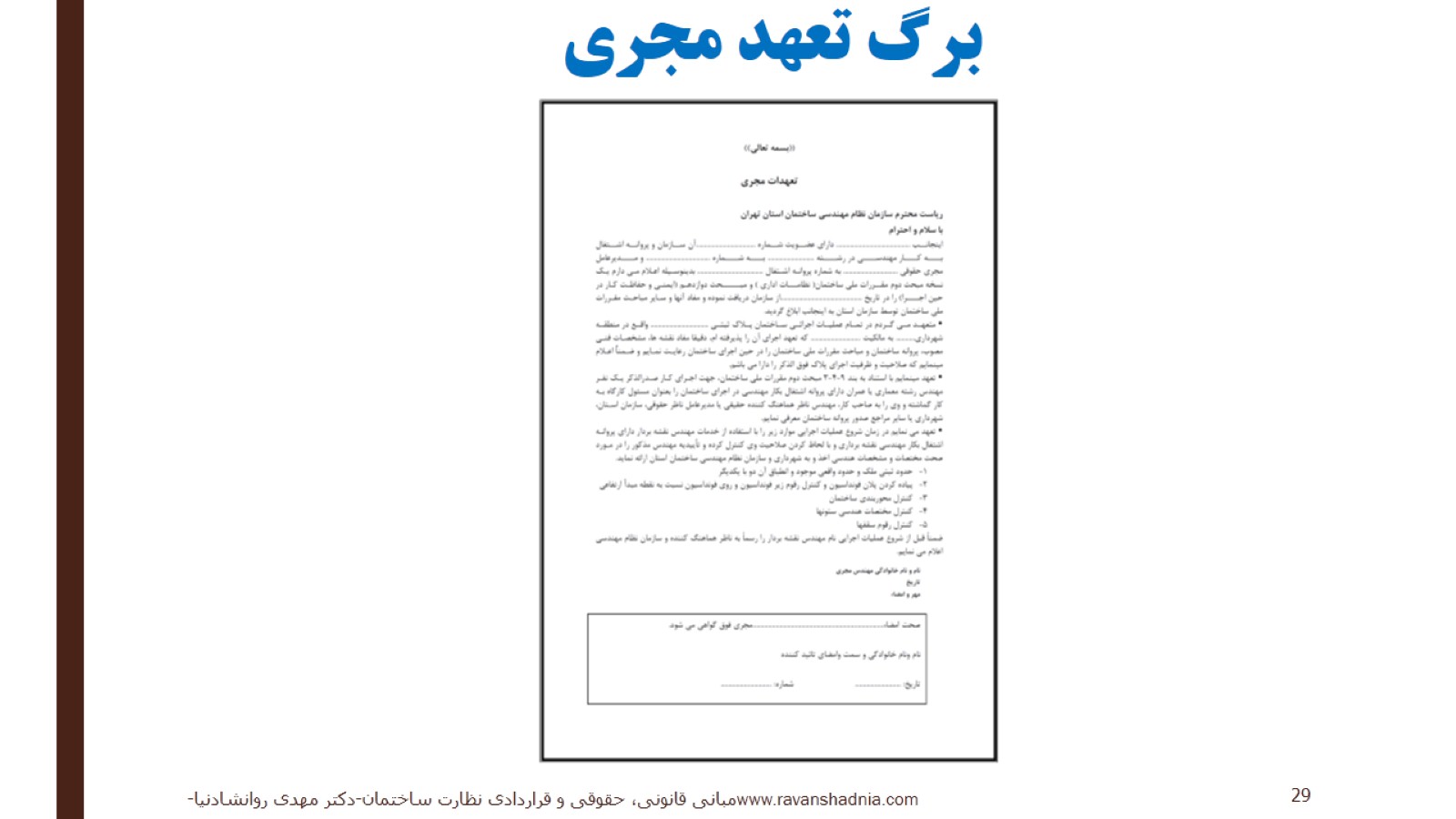 برگ تعهد مجری
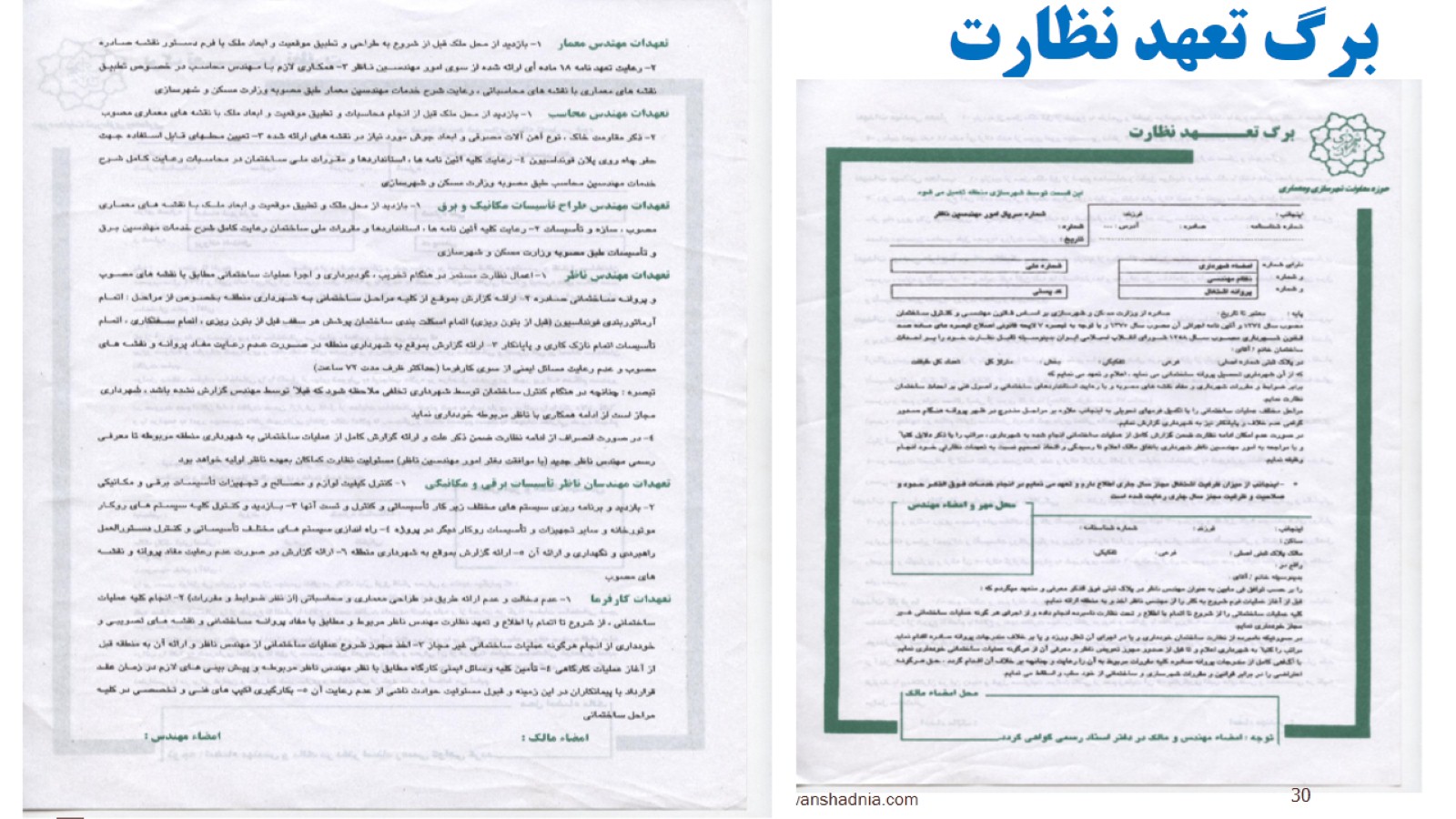 برگ تعهد نظارت
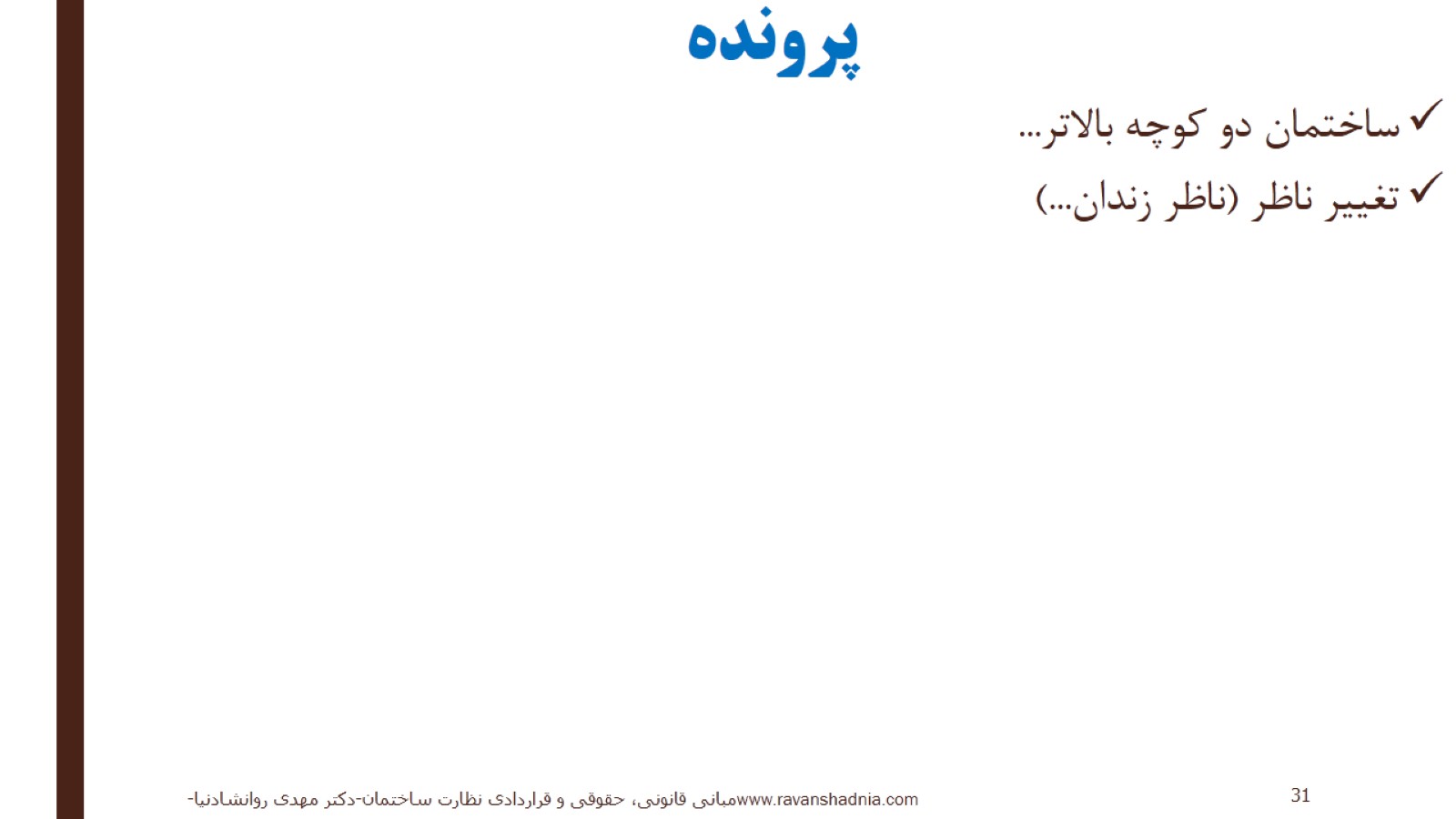 پرونده
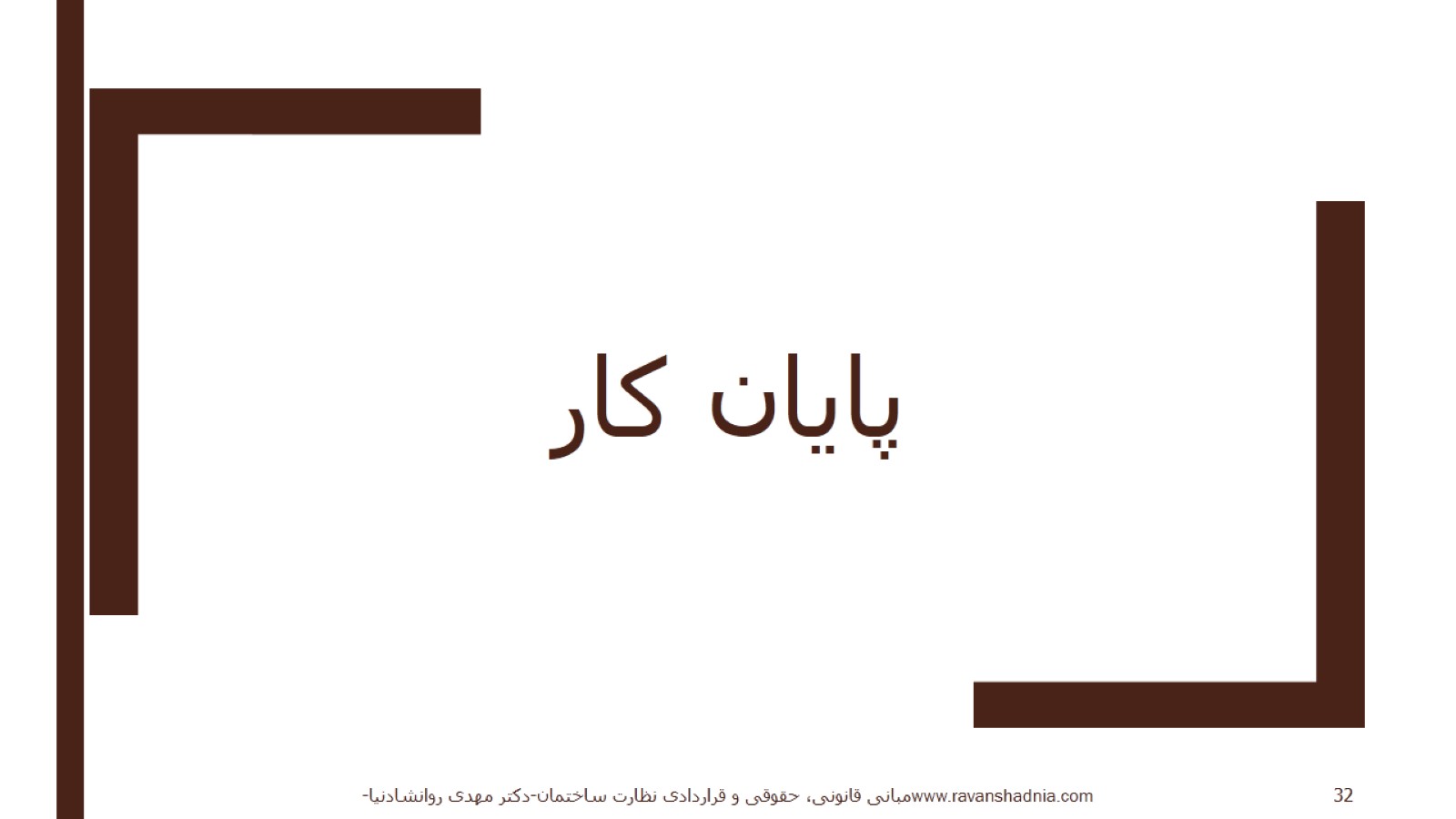 پایان کار
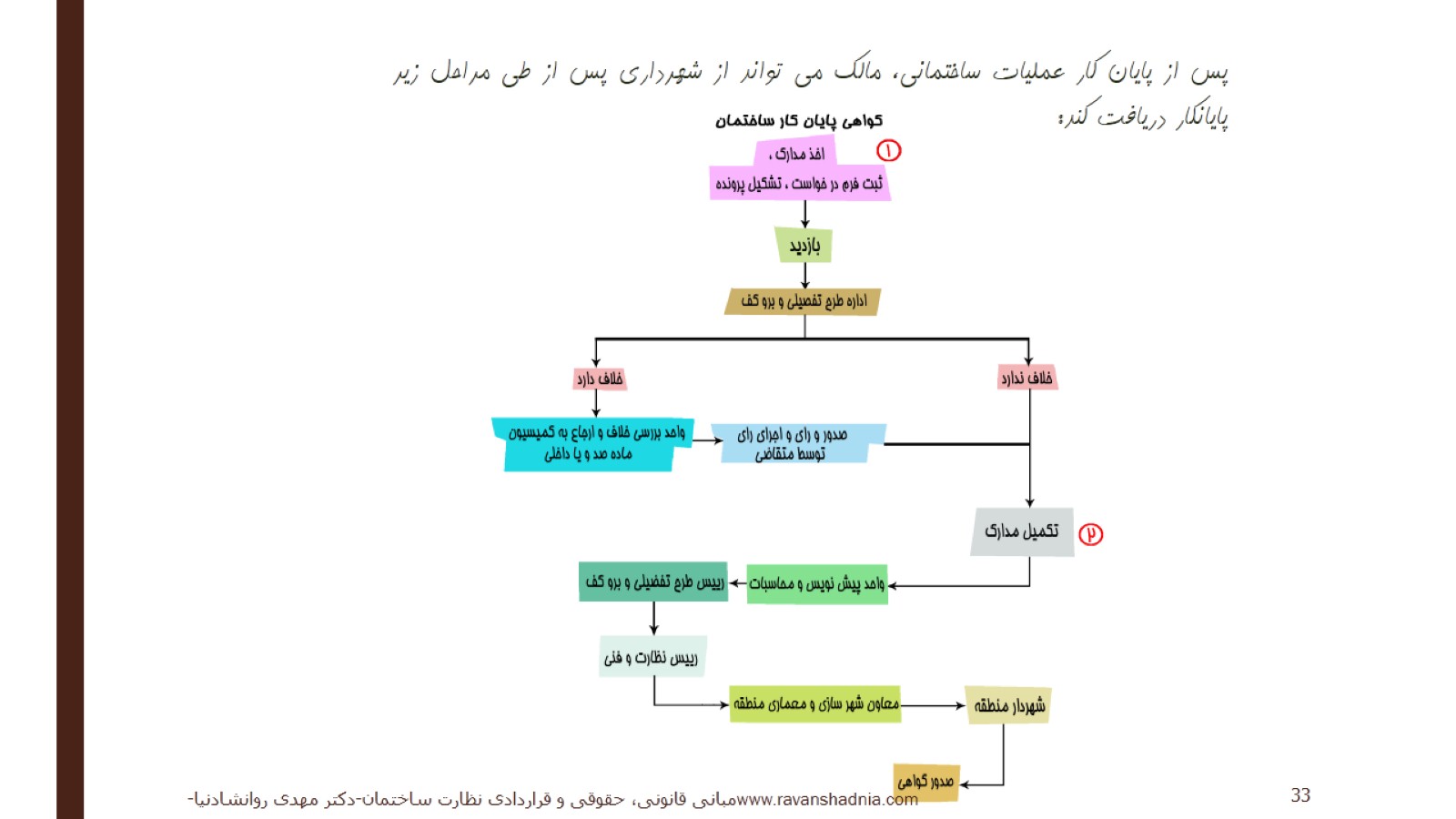 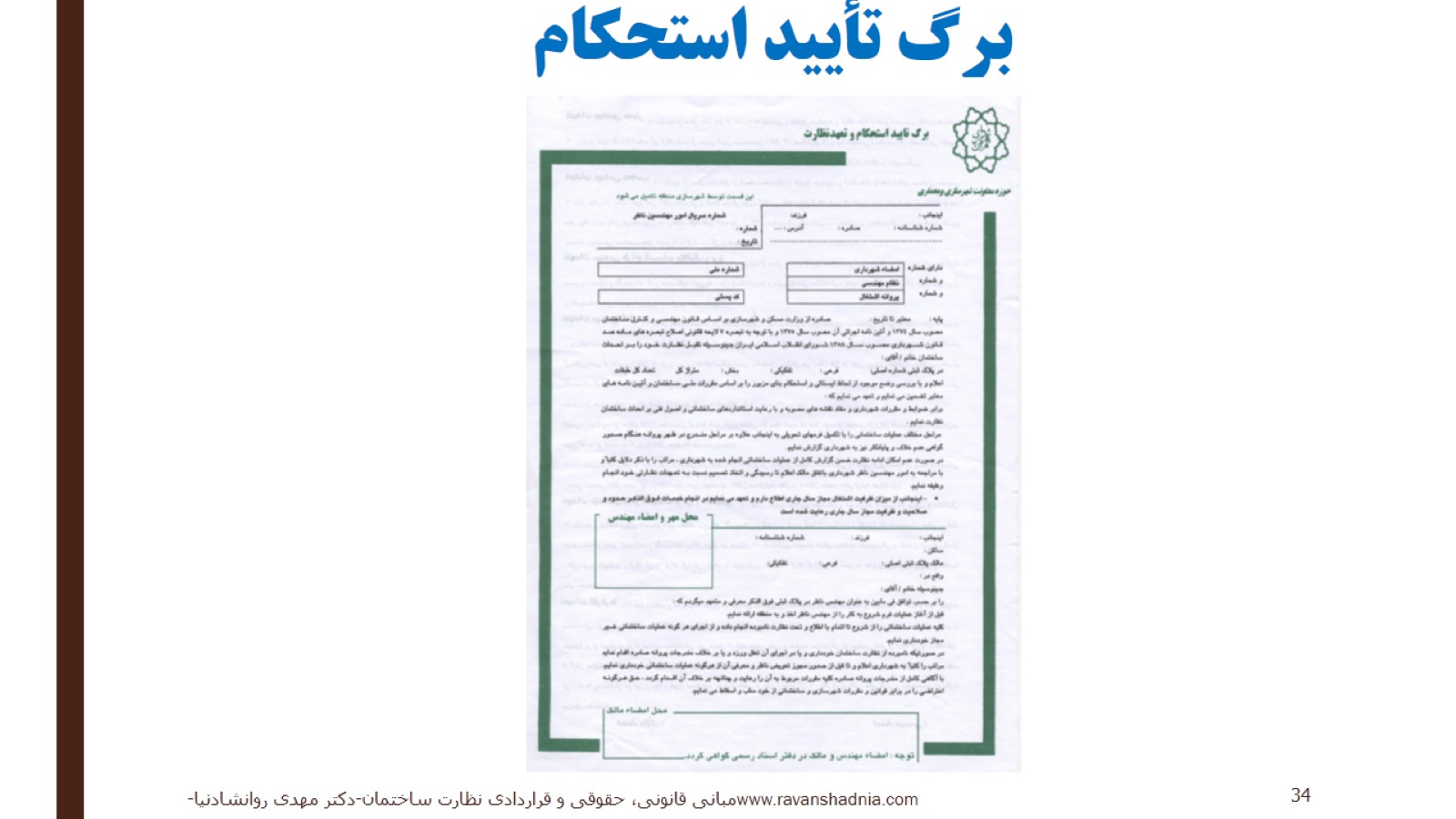 برگ تأیید استحکام
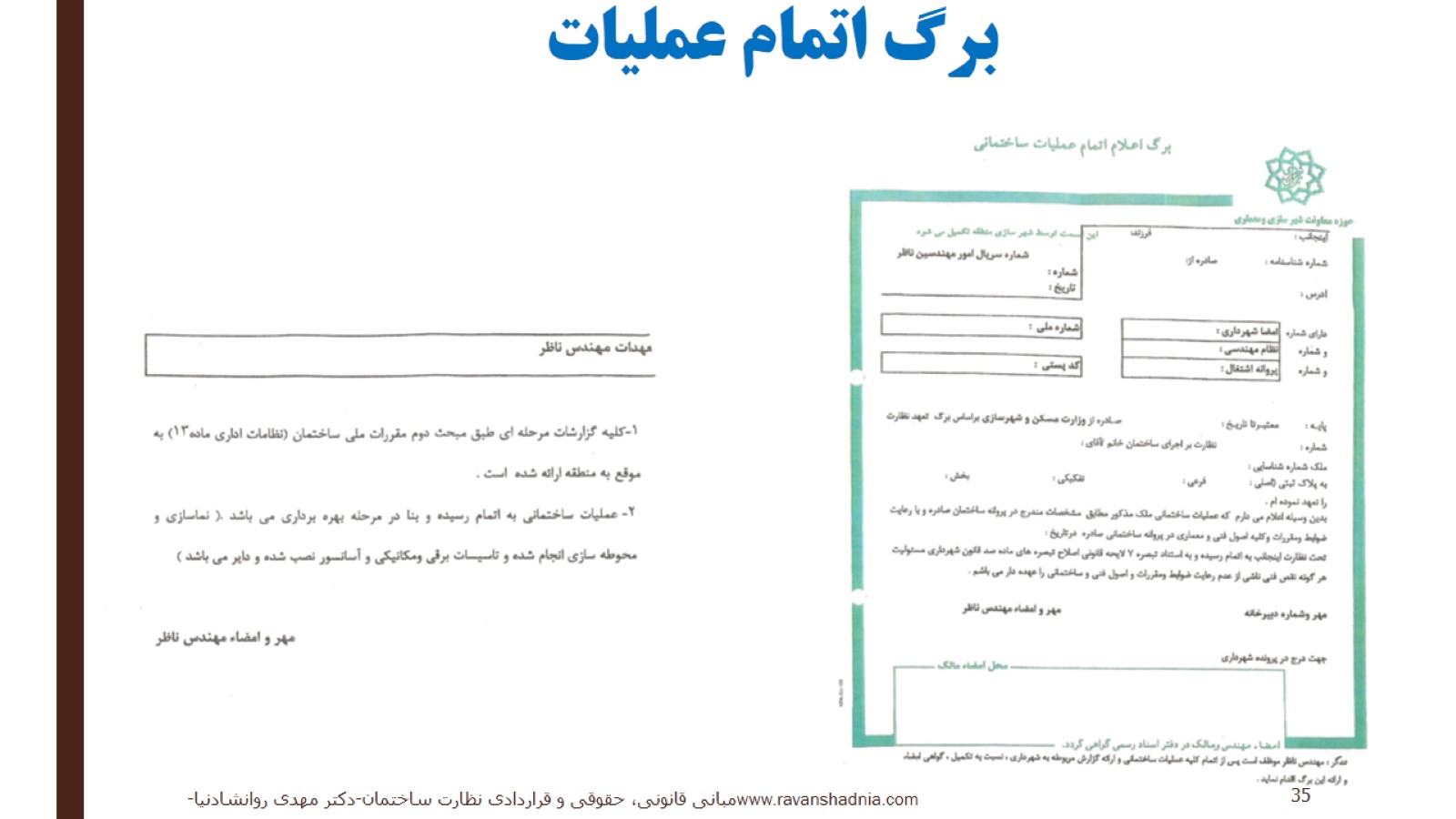 برگ اتمام عملیات
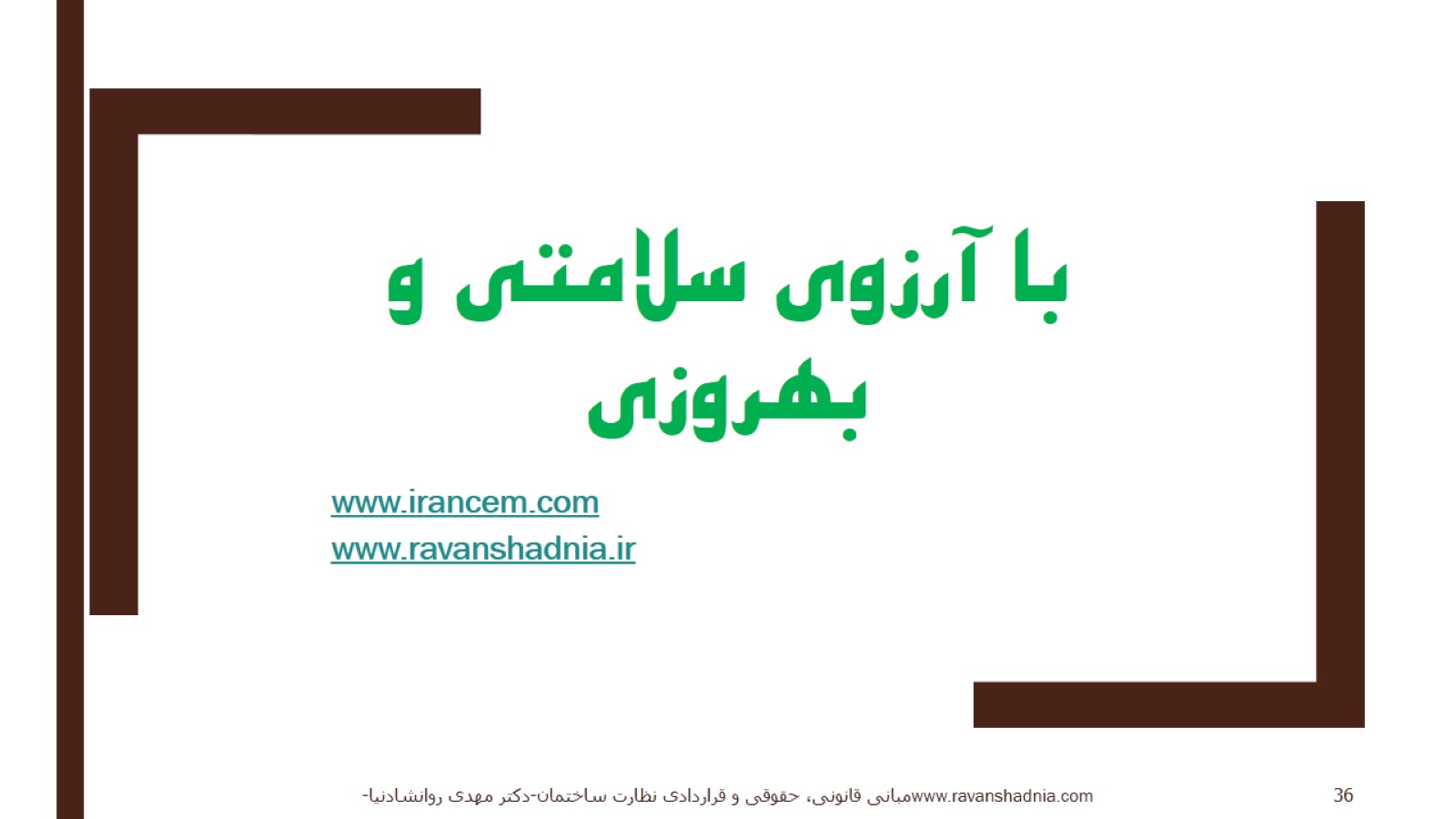 با آرزوی سلامتی و بهروزی